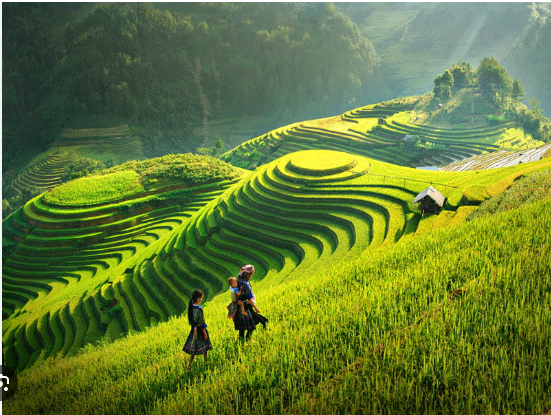 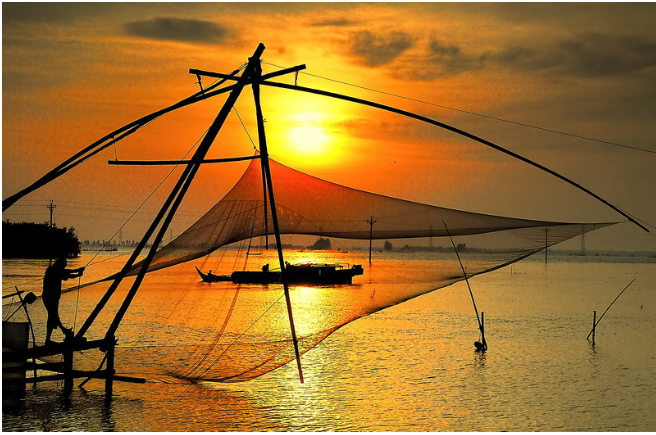 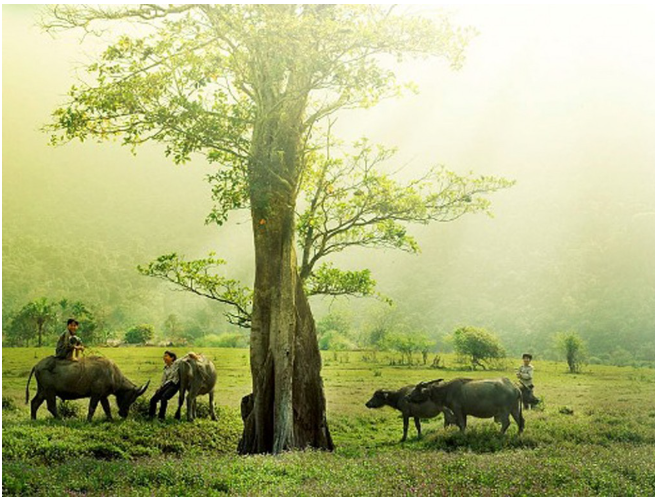 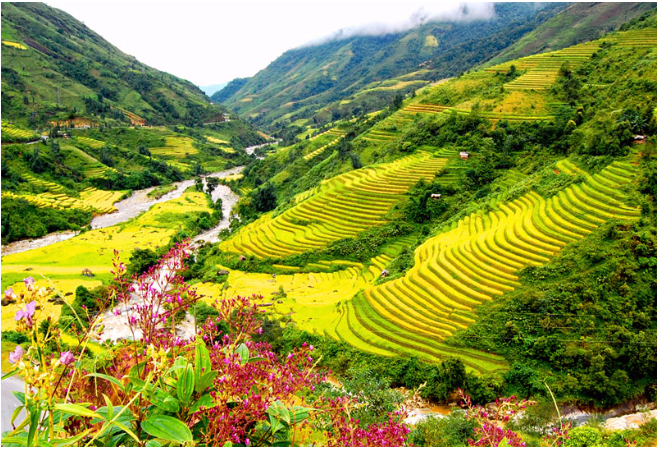 Quan sát hình ảnh sau và nêu cảm xúc của em?
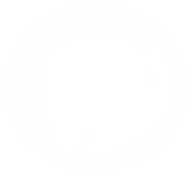 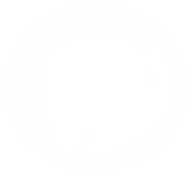 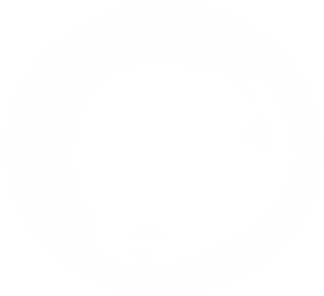 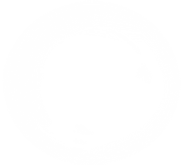 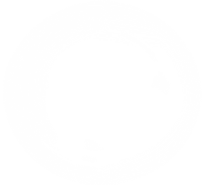 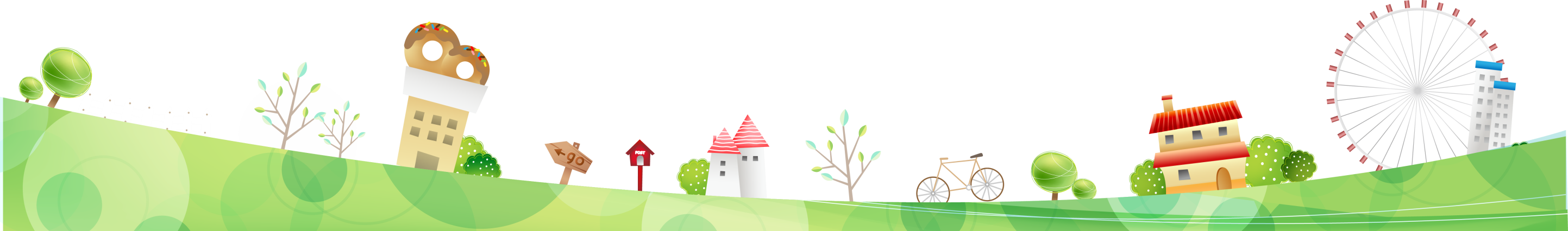 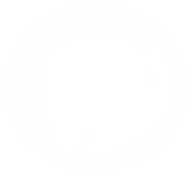 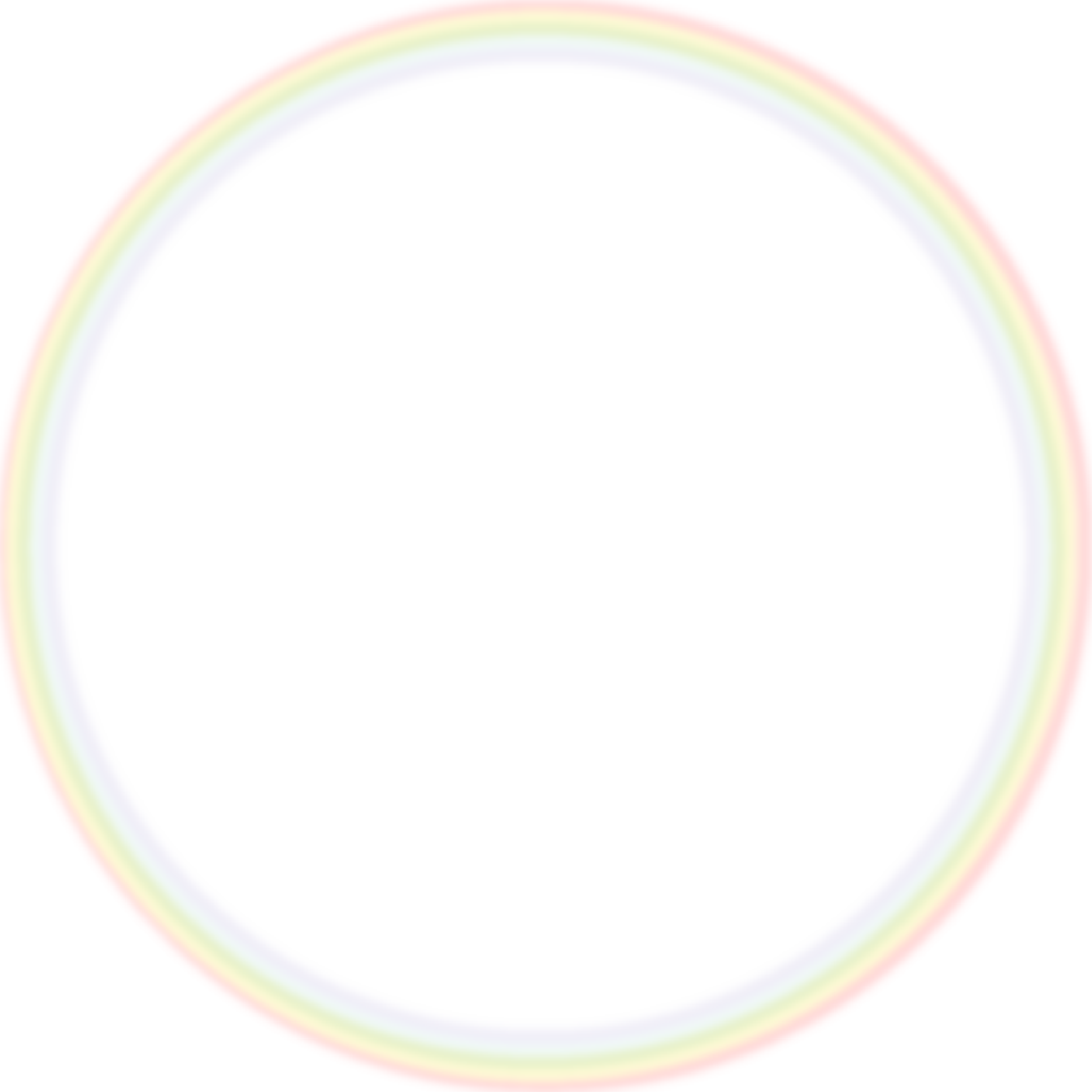 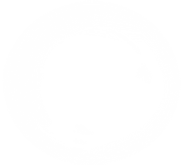 VIẾT
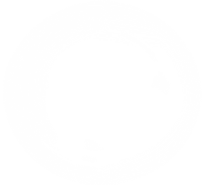 TẬP LÀM THƠ TỰ DO
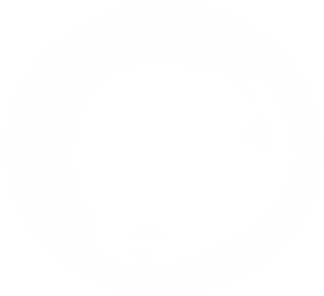 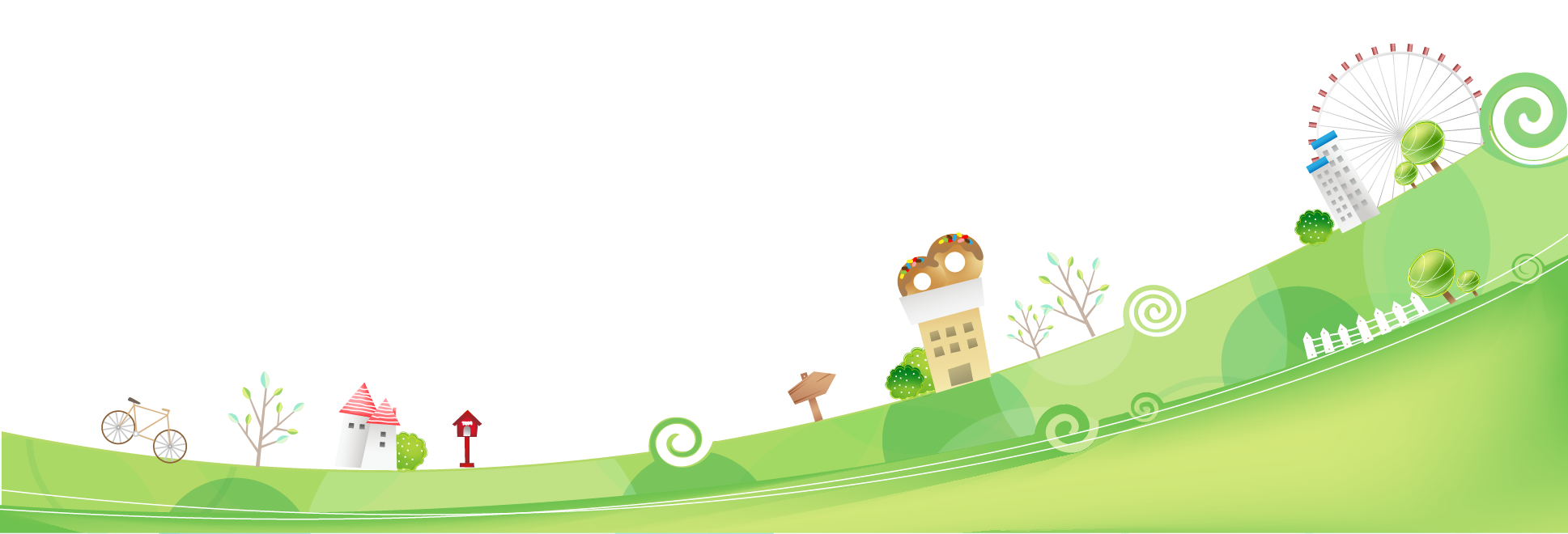 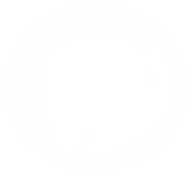 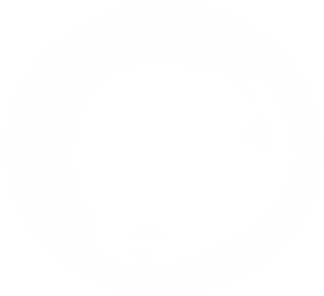 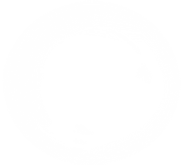 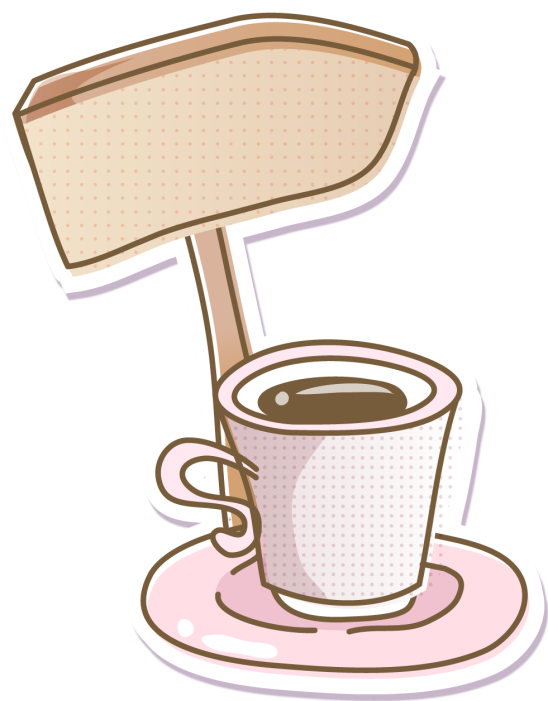 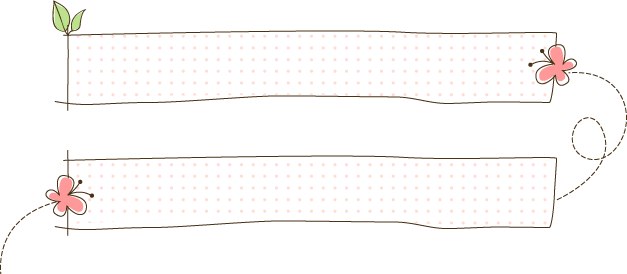 Nội dung
Định hướng
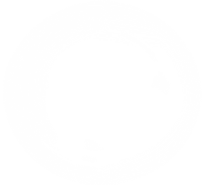 Thực hành
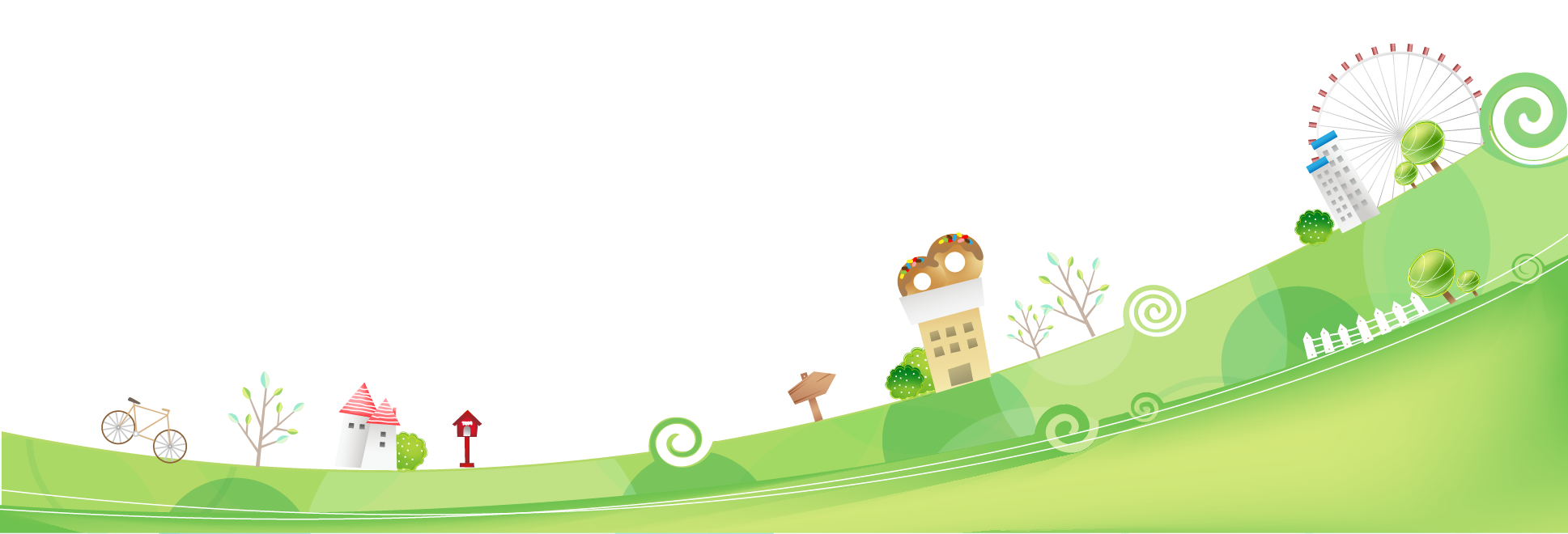 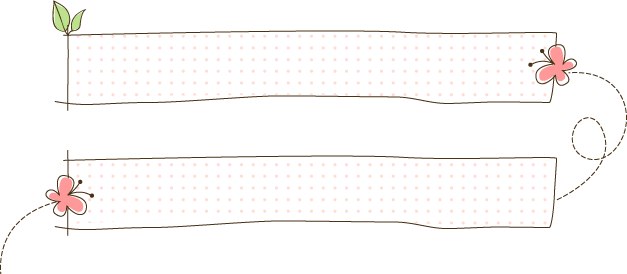 Luyện tập
Vận dụng
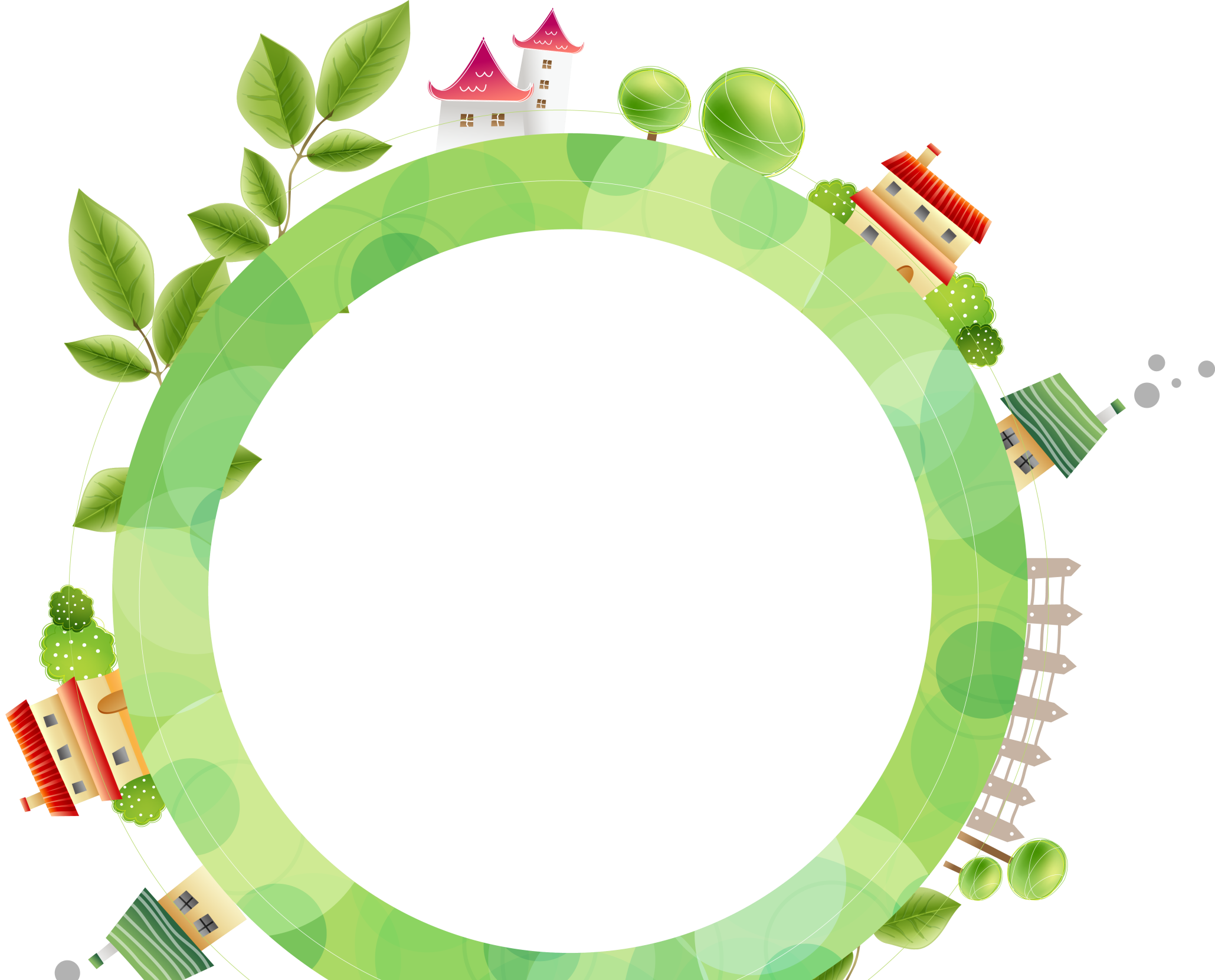 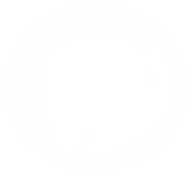 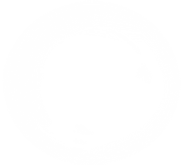 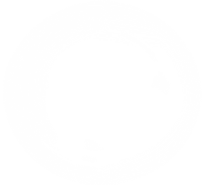 01
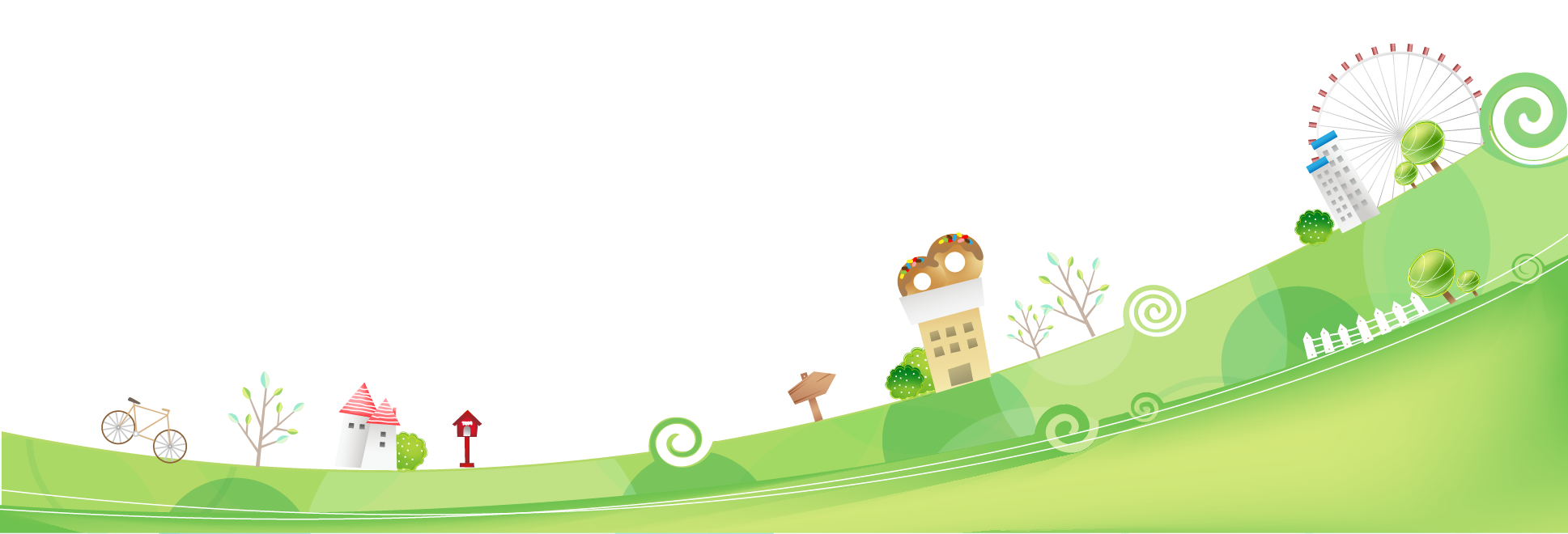 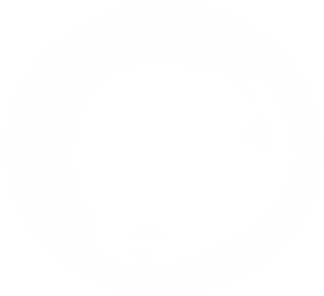 ĐỊNH HƯỚNG
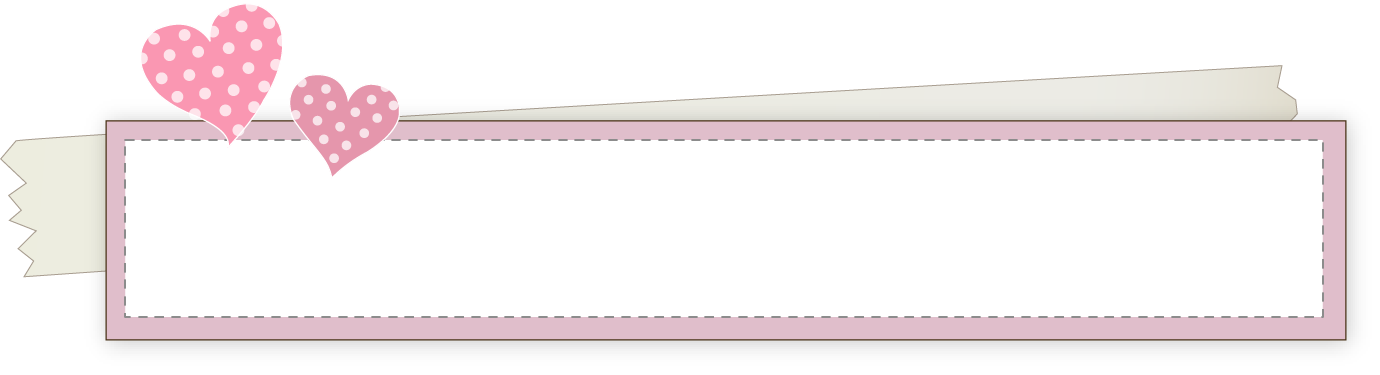 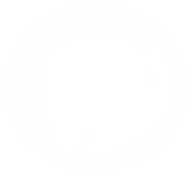 Ví dụ
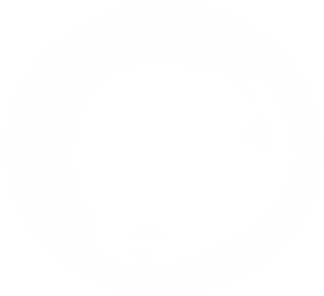 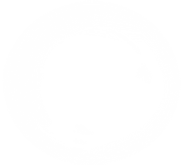 Ngày nắng đốt theo đêm mưa dộiMỗi bước đường mỗi bước hy sinhTrán cháy rực nghĩ trời đất mớiLòng ta bát ngát ánh bình minh.
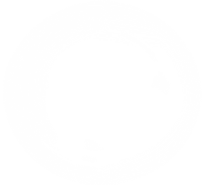 Kháng chiến ba nghìn ngàyKhông đêm nào vui bằng đêm nayĐêm lịch sử, Điện Biên sáng rựcTrên đất nước, như huân chương trên ngựcDân tộc ta, dân tộc anh hùng!
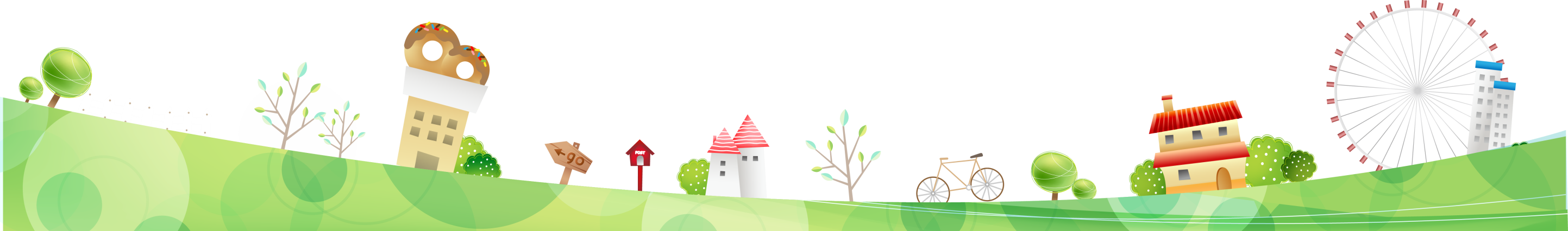 PHIẾU HỌC TẬP
Họ và tên HS: ………………
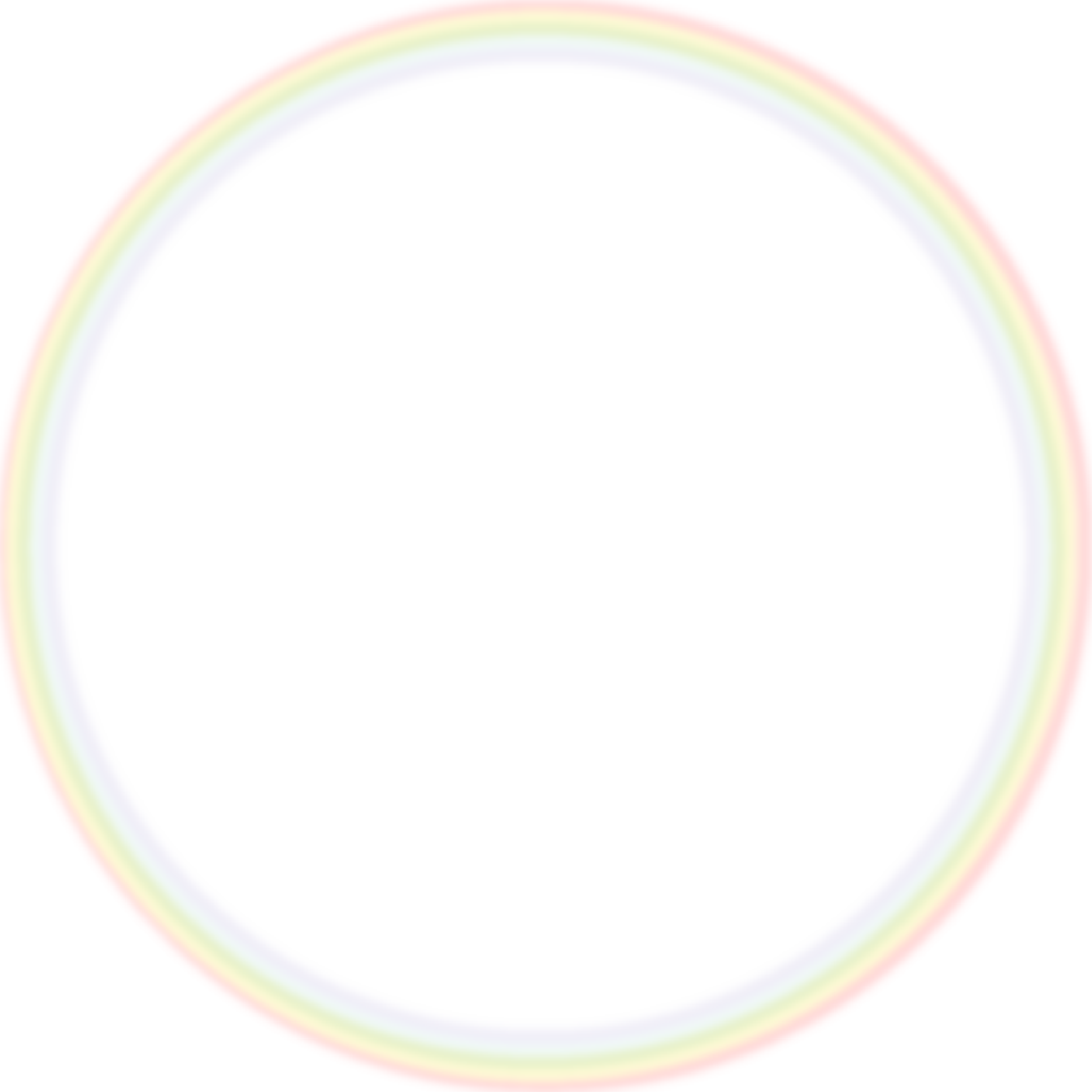 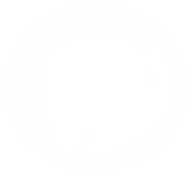 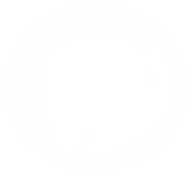 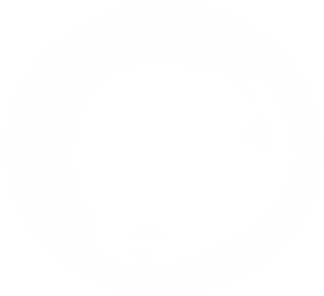 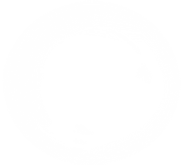 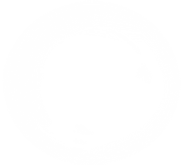 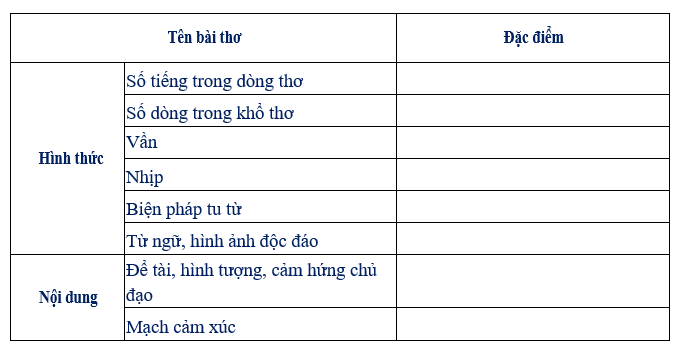 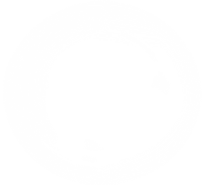 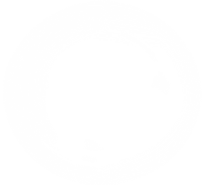 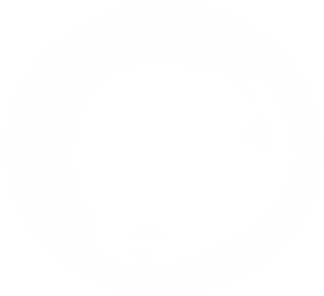 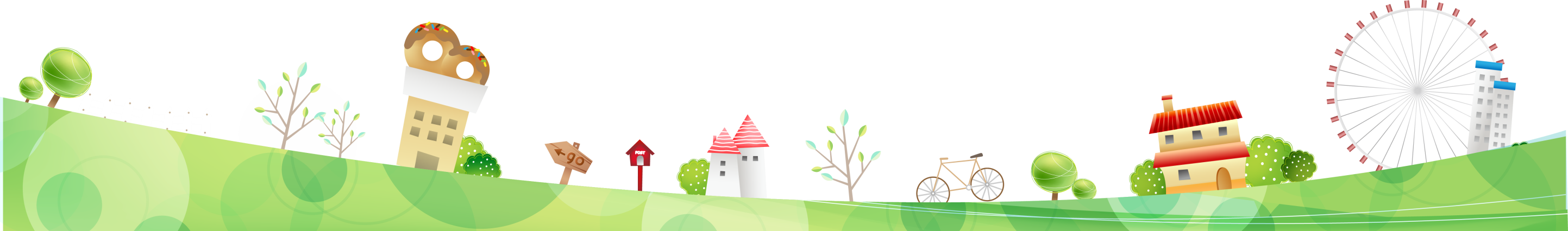 PHIẾU HỌC TẬP
Họ và tên HS: ………………
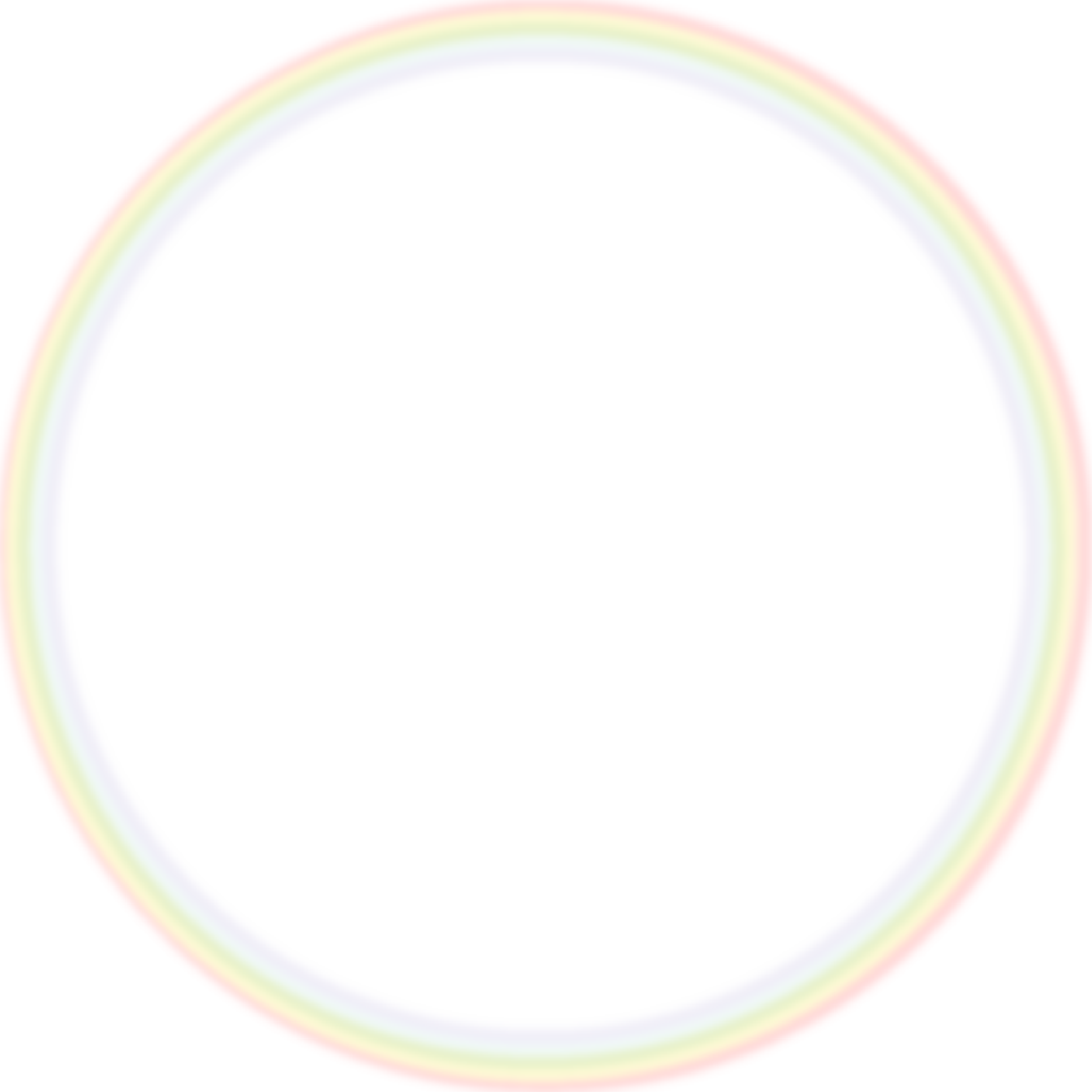 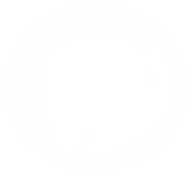 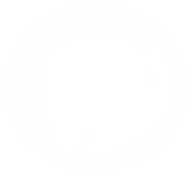 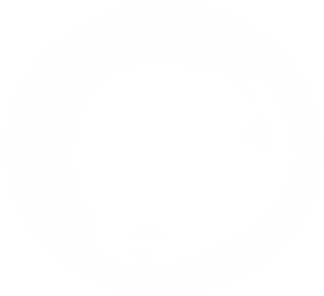 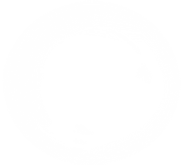 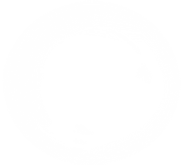 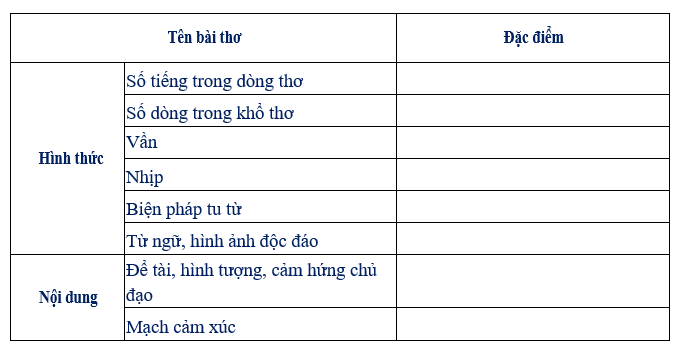 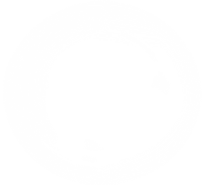 Không cố định trong các câu
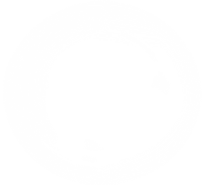 4 câu một khổ, hoặc 5 câu một khổ
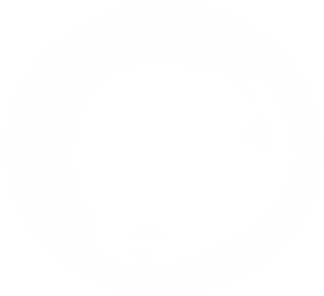 Vần liền hoặc vần cách
Không cố định
Ẩn dụ, so sánh, điệp từ
Trán cháy rực nghĩ trời đất mới...
Kháng chiến ba ngàn ngày không nghỉ
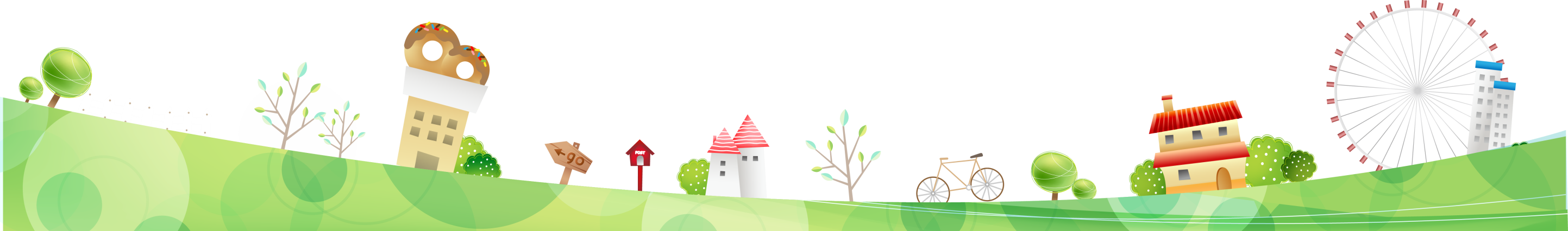 Chiến tranh, tình yêu nước...
Về kháng chiến gian khổ, về hạnh phúc của ngày độc lập...
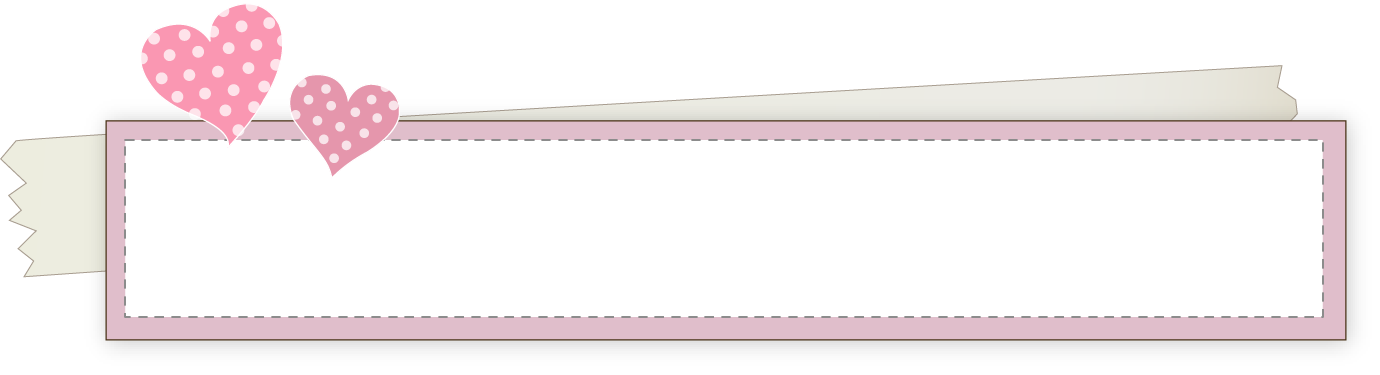 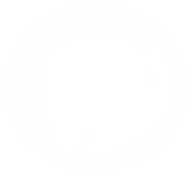 Nhận xét
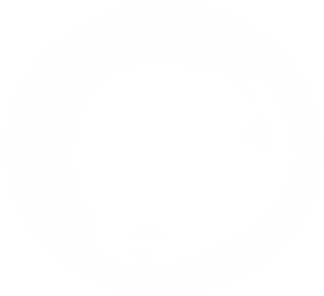 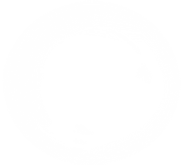 Ngày nắng đốt/ theo đêm mưa dộiMỗi bước đường/ mỗi bước hy sinhTrán cháy rực/ nghĩ trời đất mớiLòng ta bát ngát/ ánh bình minh.
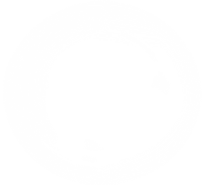 Kháng chiến / ba nghìn ngàyKhông đêm nào/ vui bằng đêm nayĐêm lịch sử/, Điện Biên sáng rựcTrên đất nước/, như huân chương trên ngựcDân tộc ta/, dân tộc anh hùng!
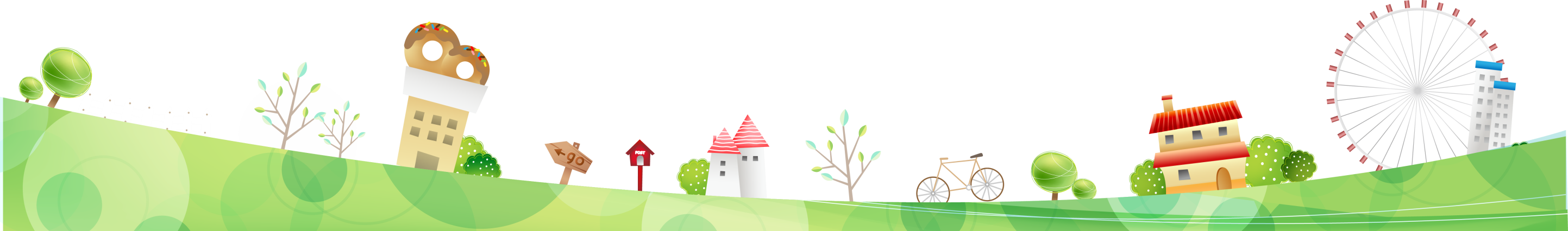 Thơ tự do
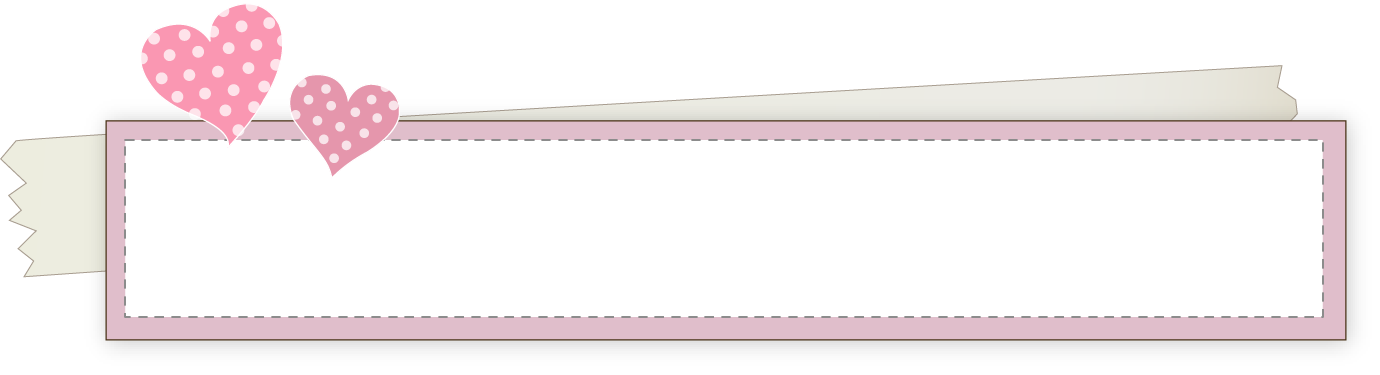 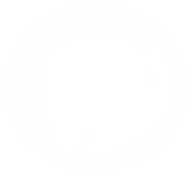 Nhận xét
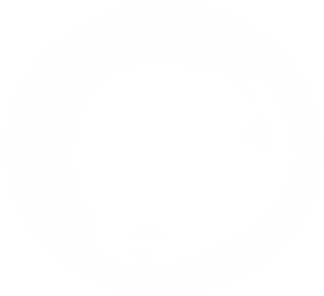 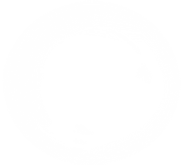 Hình thức
Nội dung
- Thơ tự do số tiếng trong các câu thơ phải giống nhau
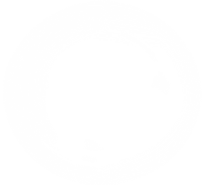 - Nội dung gần gũi, phù hợp với lứa tuổi, bộc lộ những tình cảm đẹp đẽ, chân thành
- Thể thơ tự do khá phổ thông, không theo khổ 4 dòng, 6 dòng đều đặn ngay ngắn.
- Có thể xen kẽ câu ngắn – dài thỏa mái.
- Viết về các vấn đề trong đòi sống của con người như: Tình bạn, tình yêu, quê hương, đất nước....
-Kết hợp các biện pháp nghệ thuật độc đáo, nhằm làm nổi bật nội dung. Ngôn ngữ gần gũi
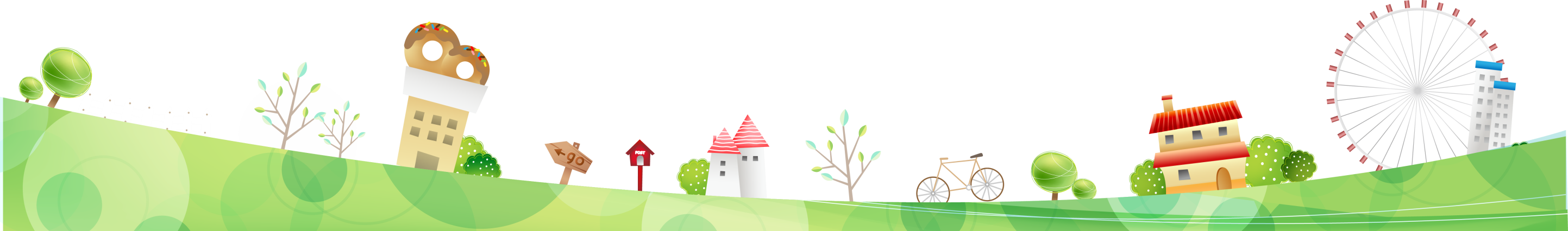 - Có thể sử dụng vần liền, vần cách, vần hỗ hợp để tạo tiết tấu cho bài thơ.
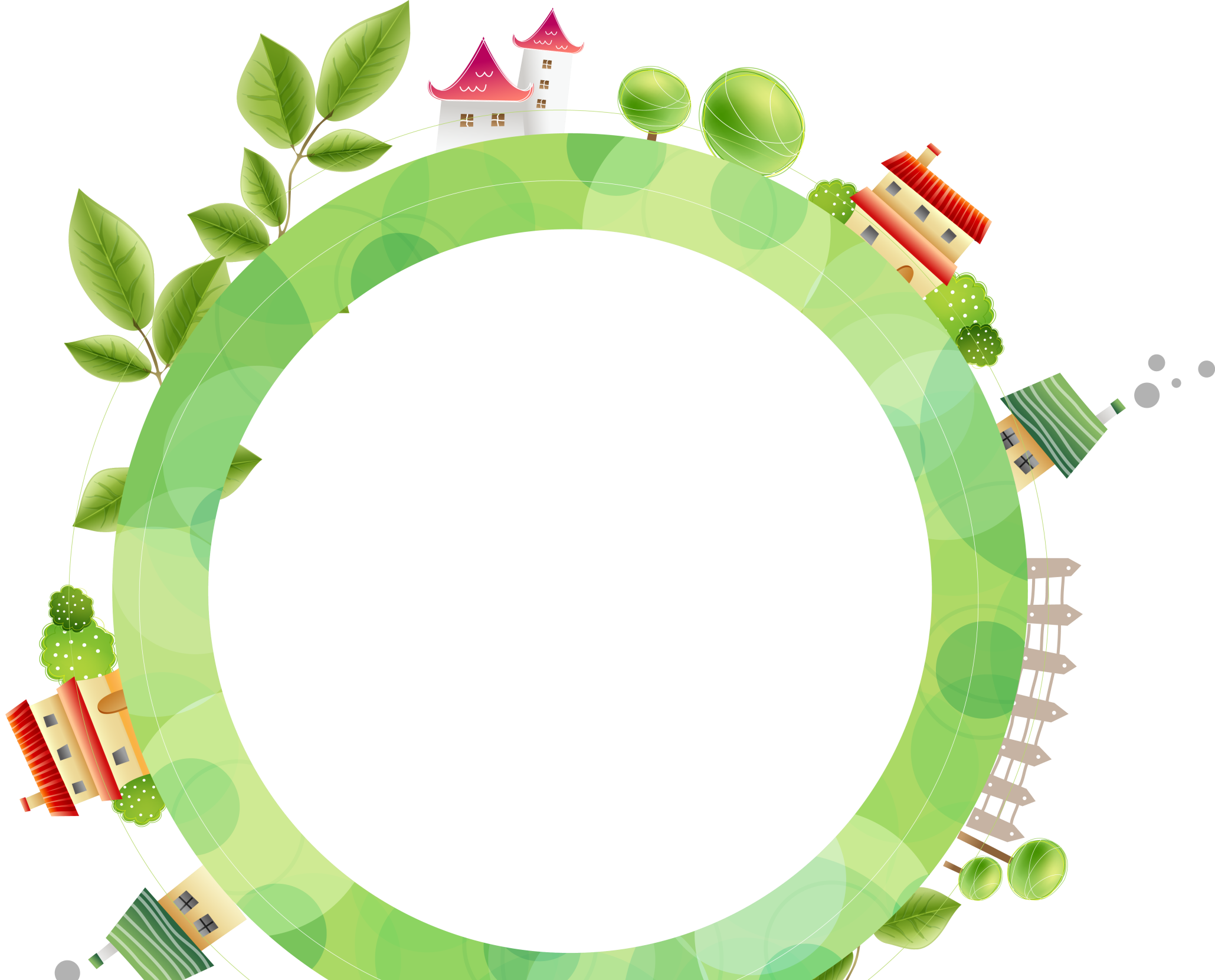 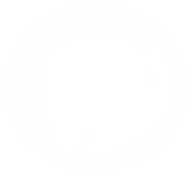 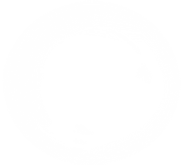 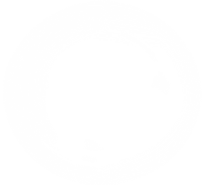 02
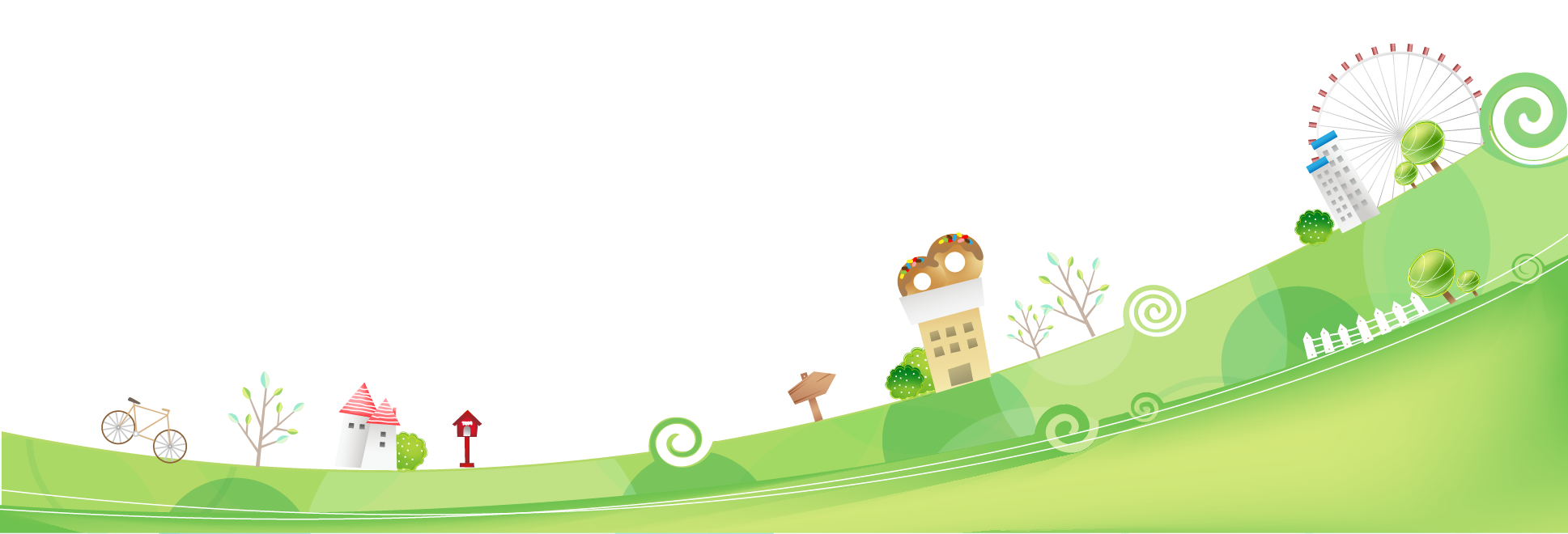 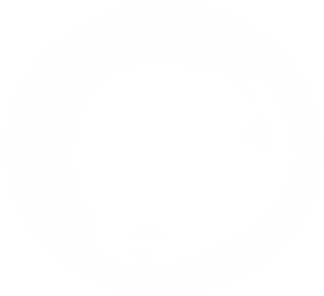 THỰC HÀNH
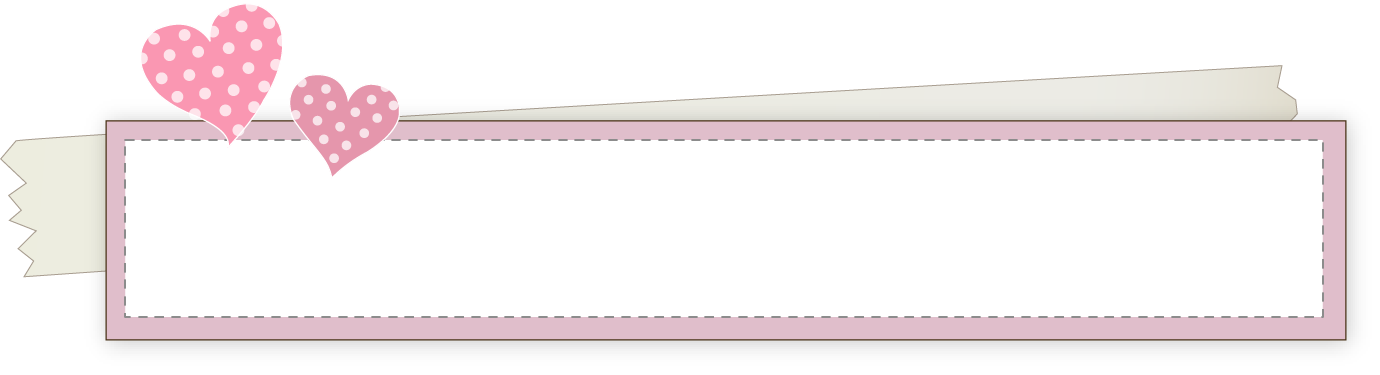 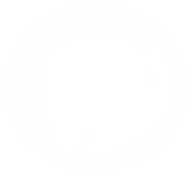 Hoàn thiện cặp thơ sau
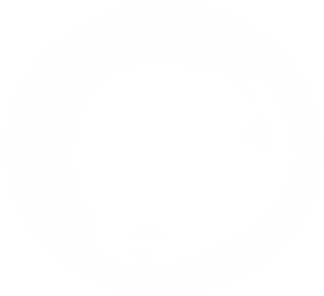 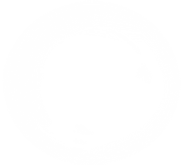 Em thấy không, tất cả đã xa rồi
Trong tiếng thở của thời gian
Tuổi thơ kia.............................	
Hoa súng tím...........................
Ôi ước gì được thấy mưa rơi
…………………………………………………
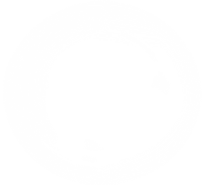 Bàn tay mẹ ôi dịu dàng sao
……………………………………….
Những lưỡi cày lấm láp trở về ngủ thiếp
………………………………................................
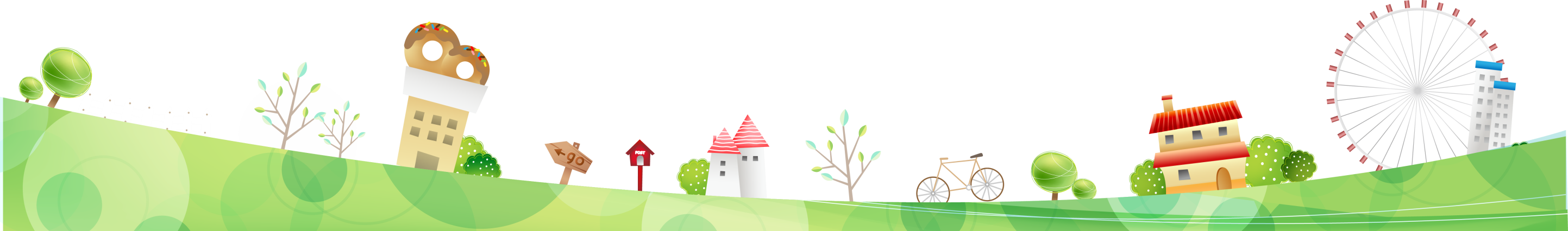 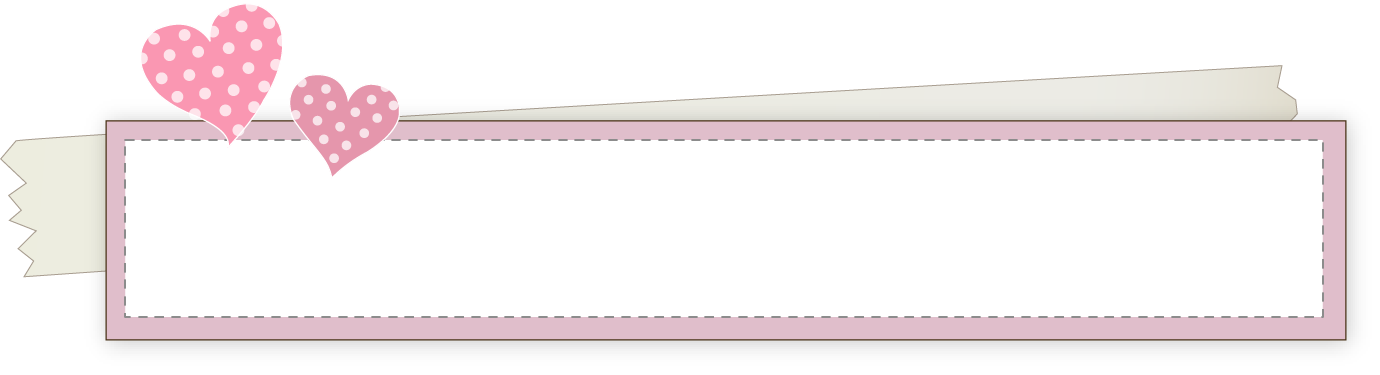 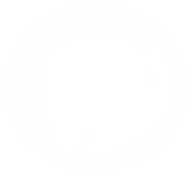 Hoàn thiện cặp thơ sau
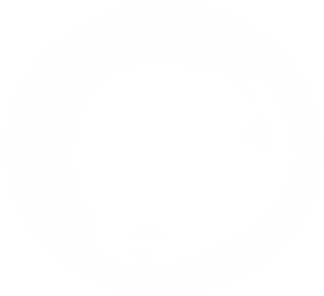 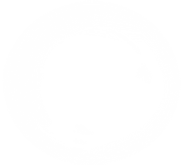 Em thấy không, tất cả đã xa rồi
Trong tiếng thở của thời gian
Tuổi thơ kia bỗng xa ngút ngàn	
Hoa súng tím chìm lặng trong kí ức.
Ôi ước gì được thấy mưa rơi
Ước gì được thấy những đôi mắt huyền
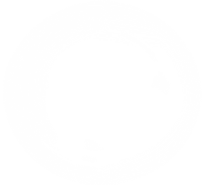 Bàn tay mẹ ôi dịu dàng sao
Bàn tay mẹ như trăng non trên cao
Cả một đời thức hoài không ngủ
Cả một đời lặng lẽ chắn mưa sa.
Những lưỡi cày lấm láp trở về ngủ thiếp
Chú trâu già lặng lẽ gặm cỏ nghỉ ngơi.
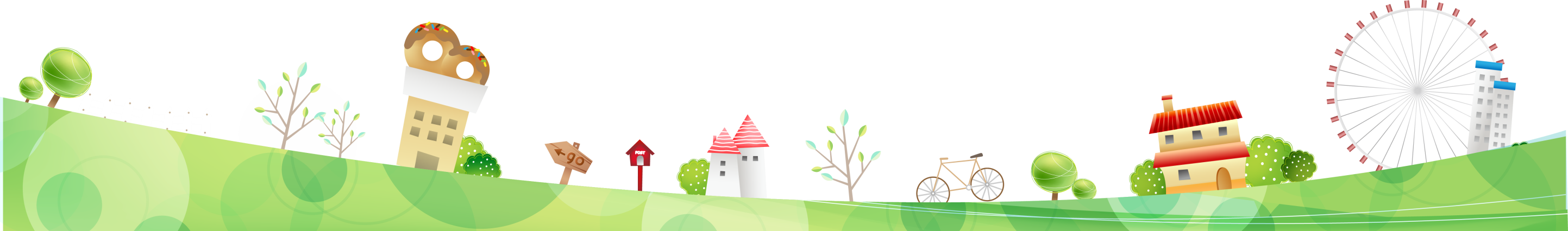 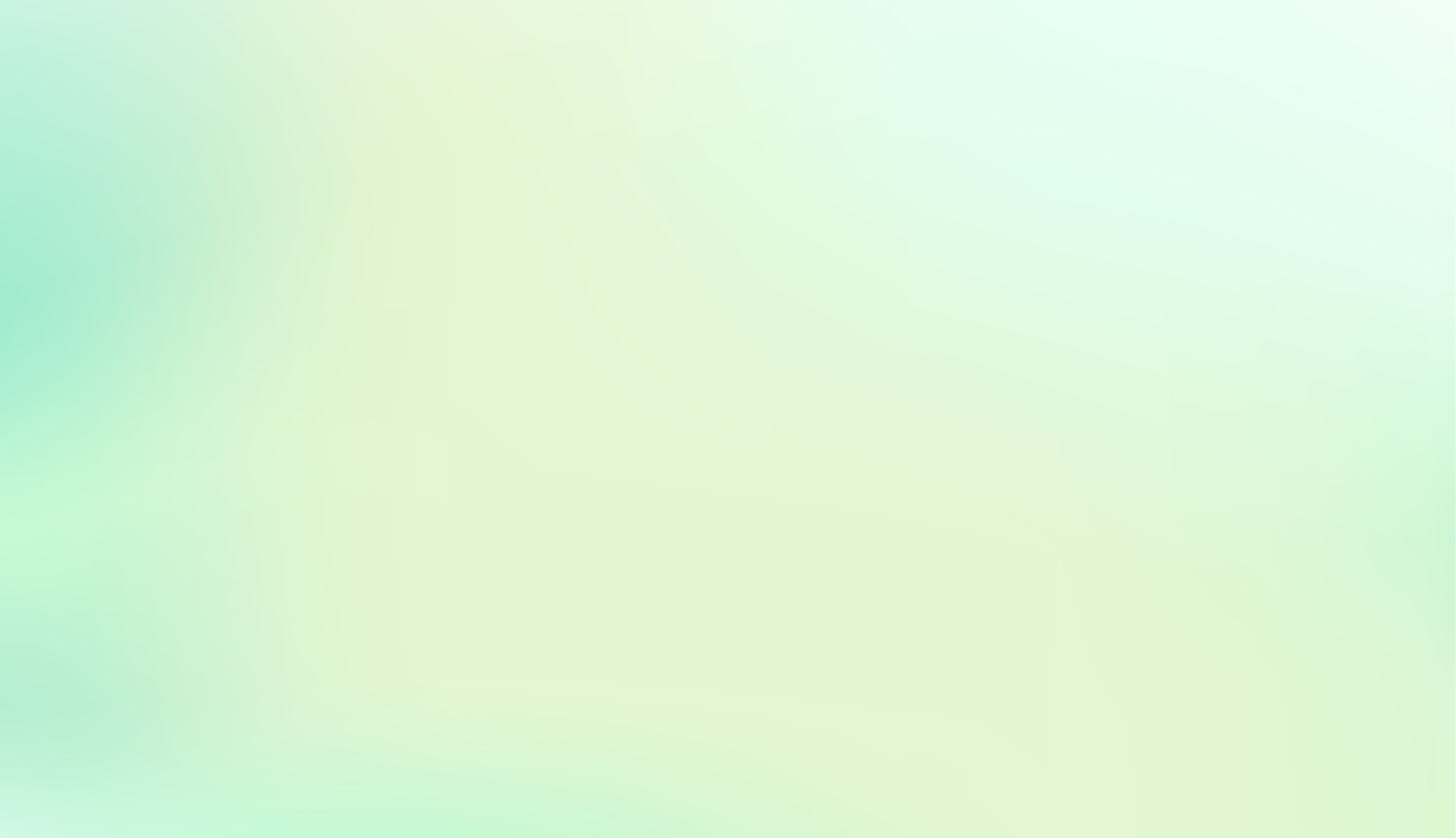 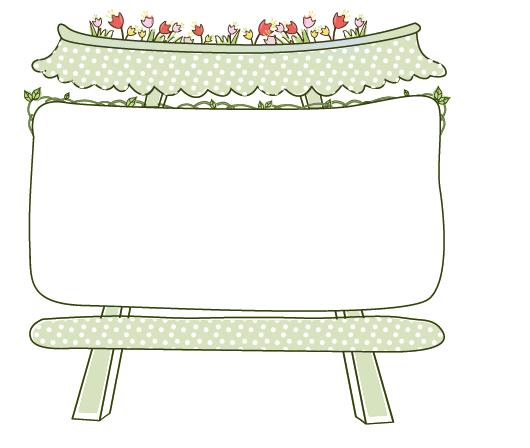 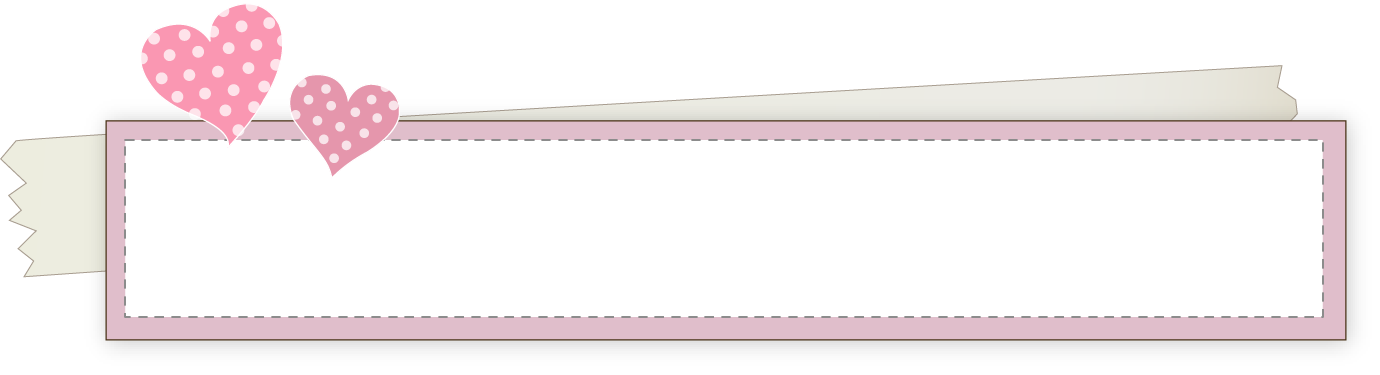 Viết bài thơ tự do
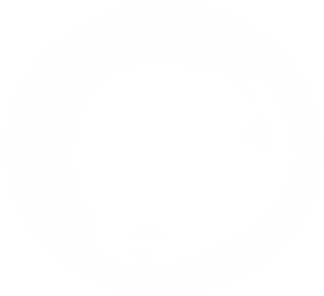 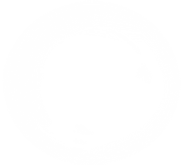 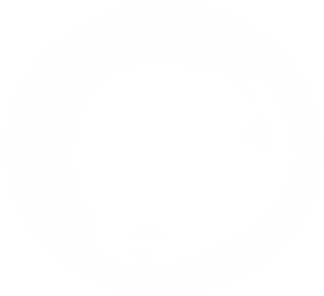 Viết bài thơ tự do(ngắn dài tuỳ ý) 
về cha, mẹ, ông, bà hoặc thầy, cô giáo.
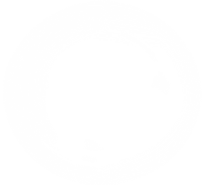 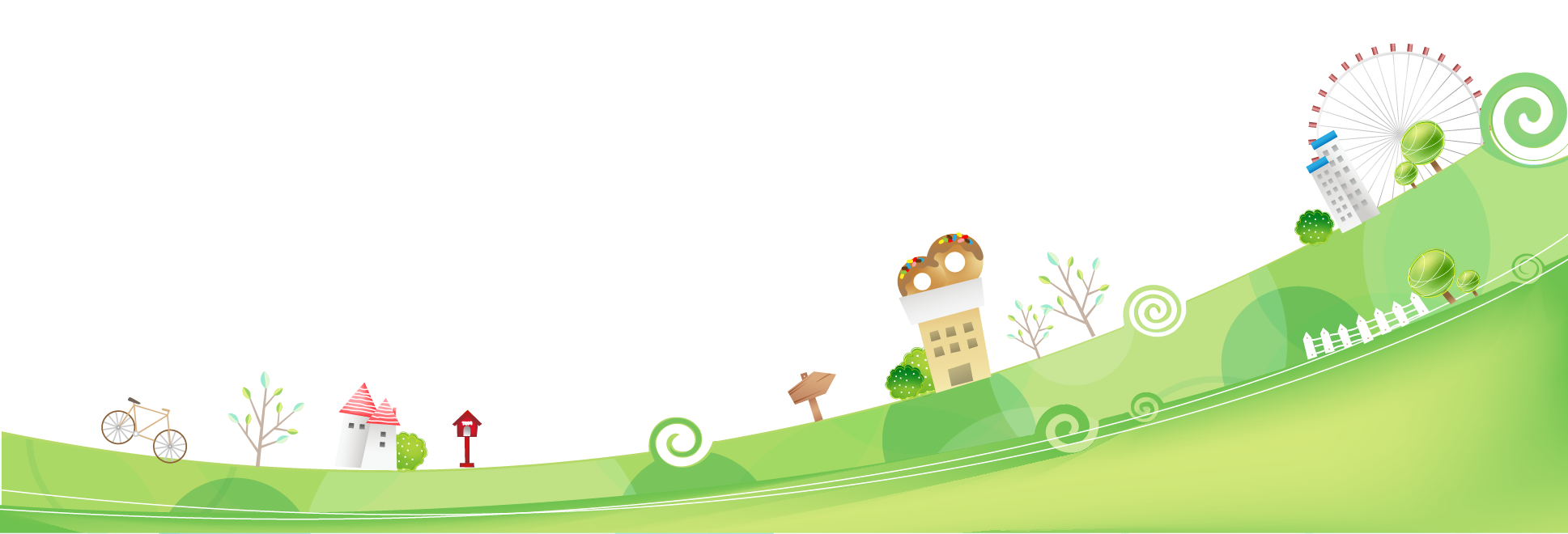 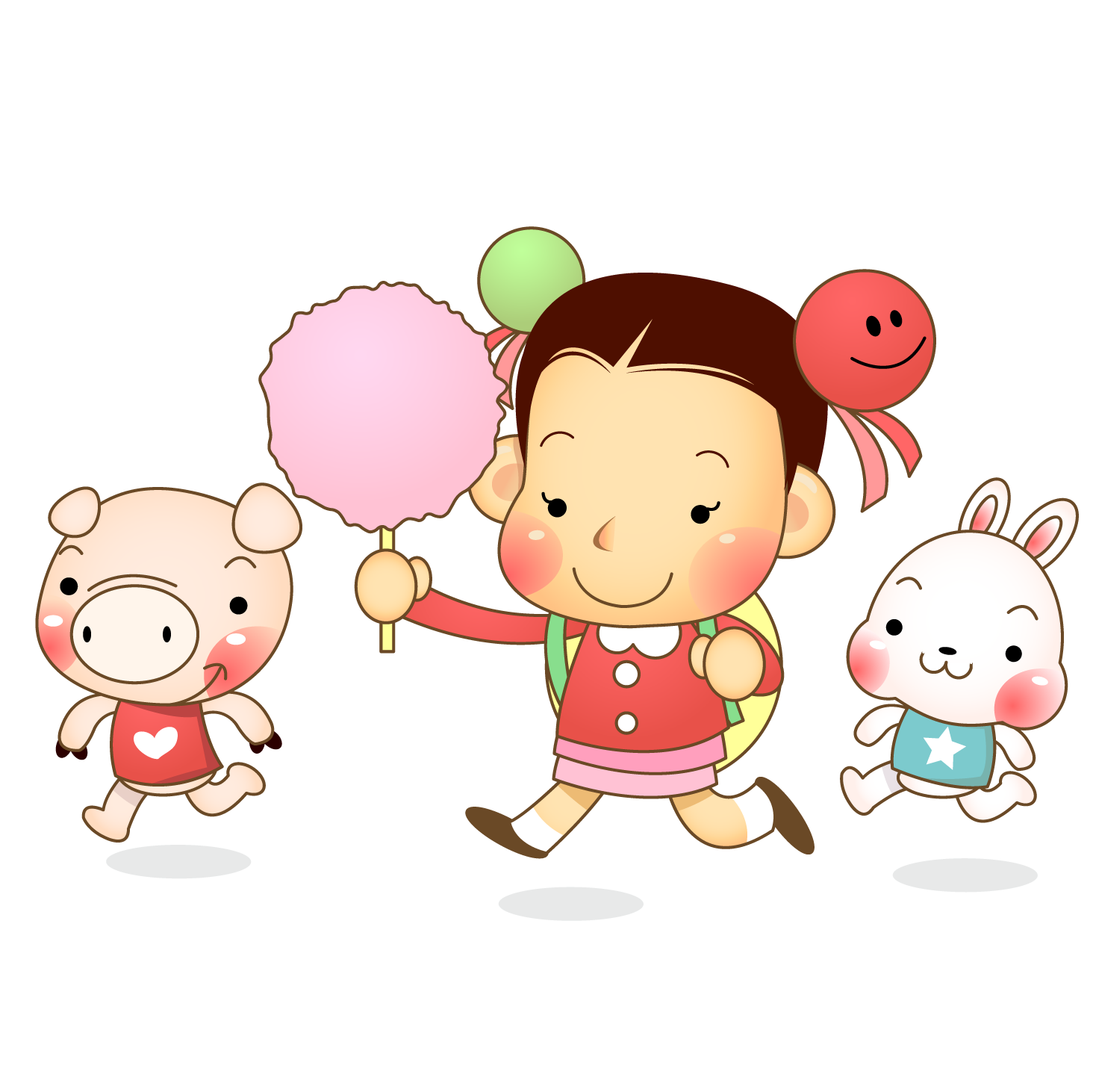 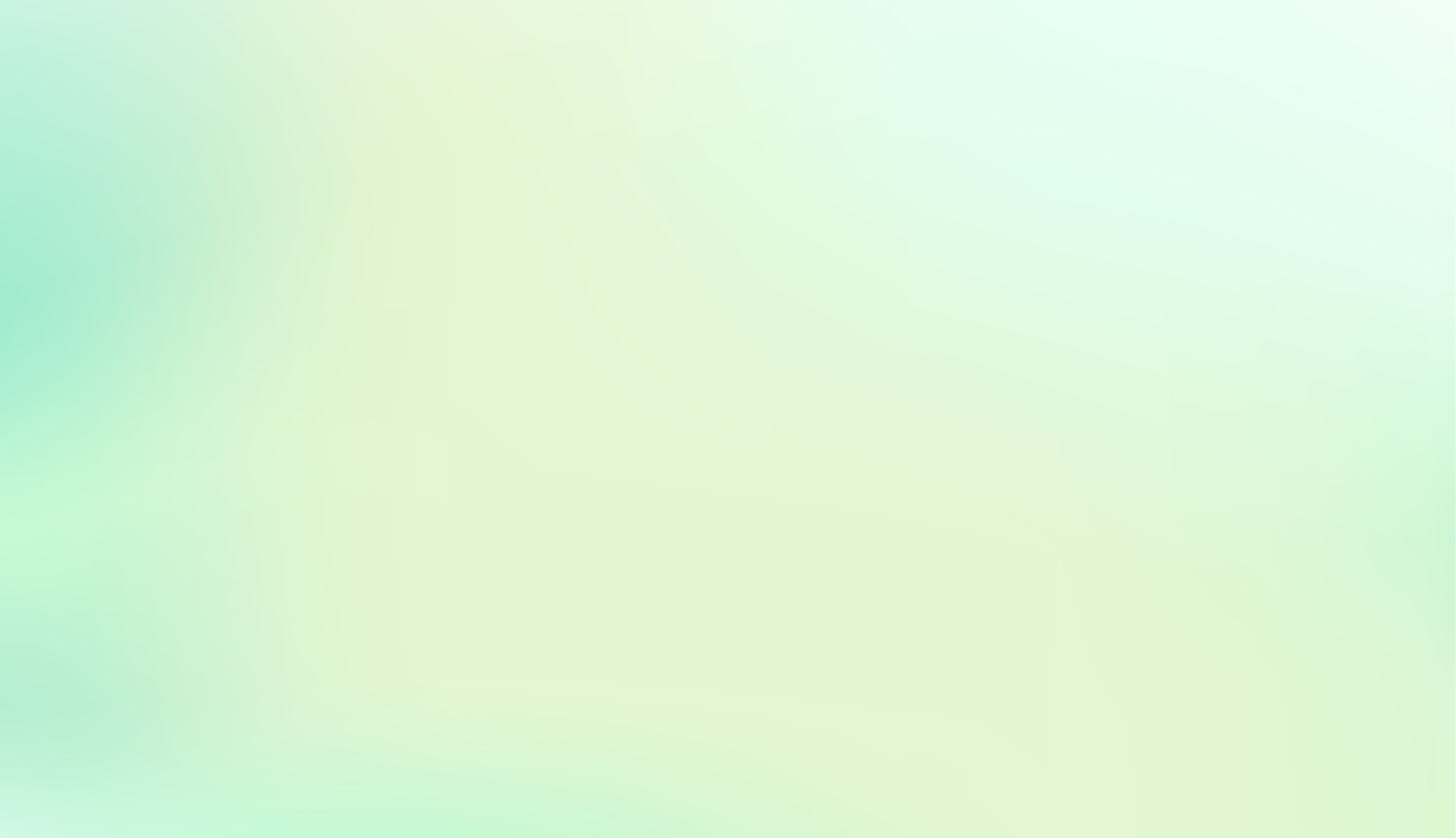 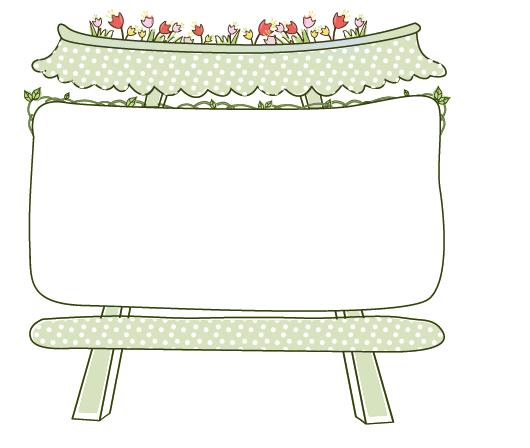 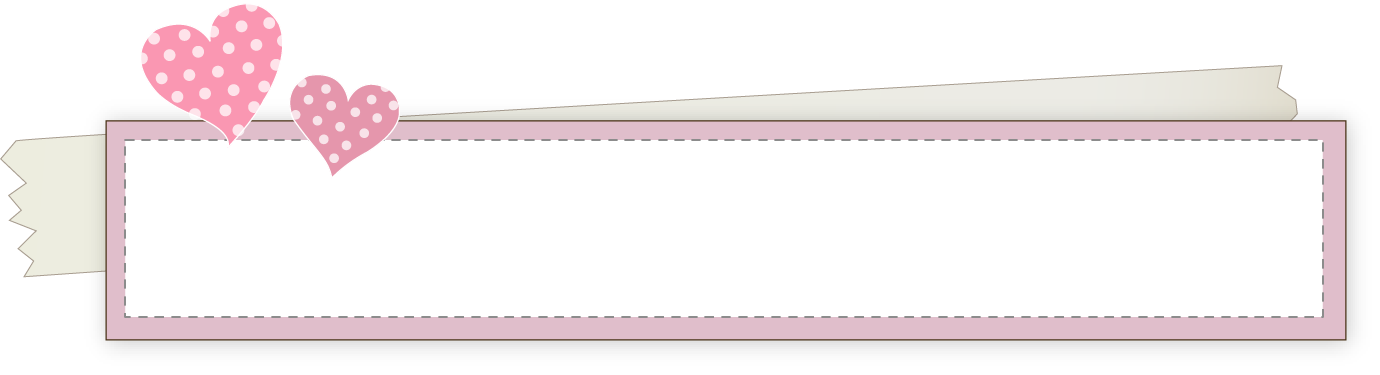 Viết bài thơ tự do
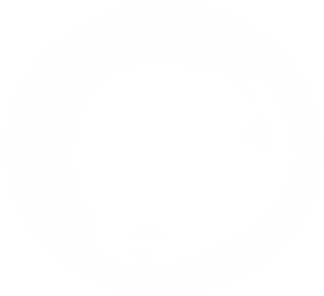 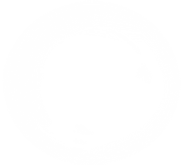 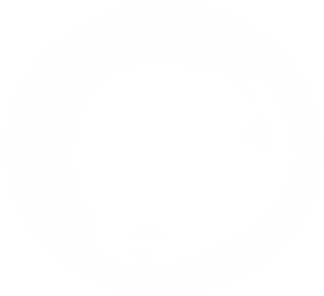 1. Chuẩn bị
- Phiếu làm việc nhóm;
- Kiến thức đã học về thơ tự do.
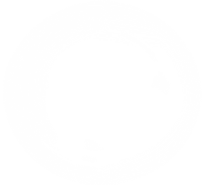 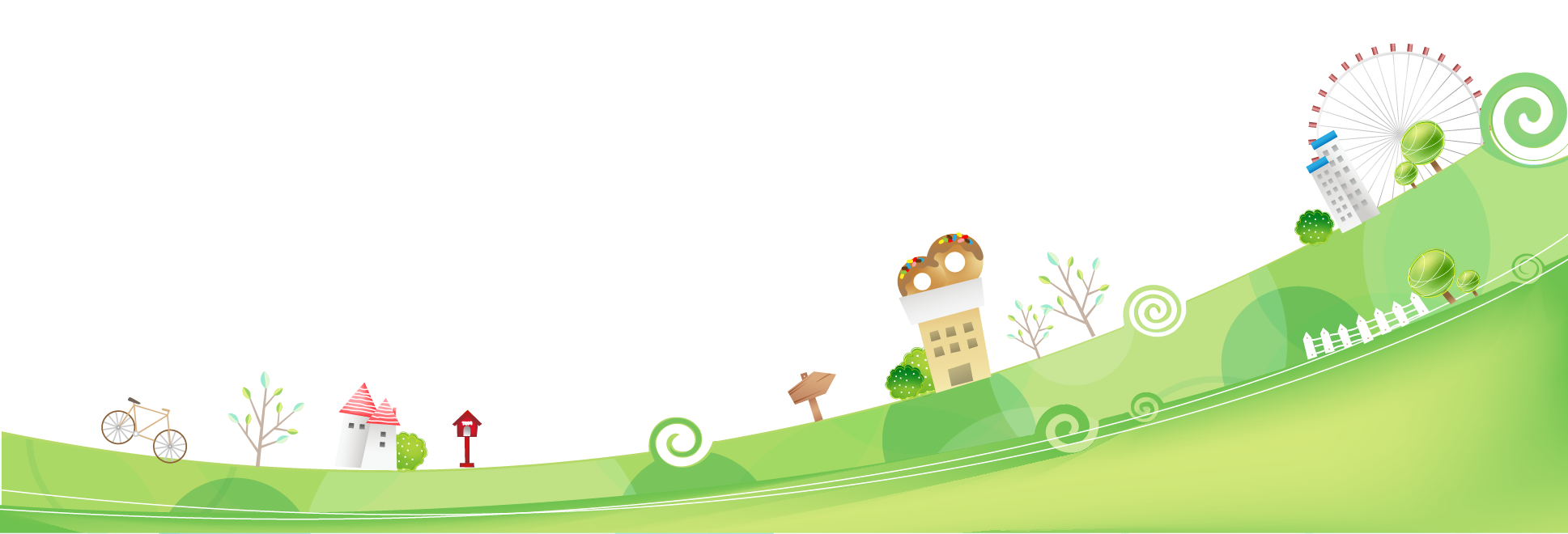 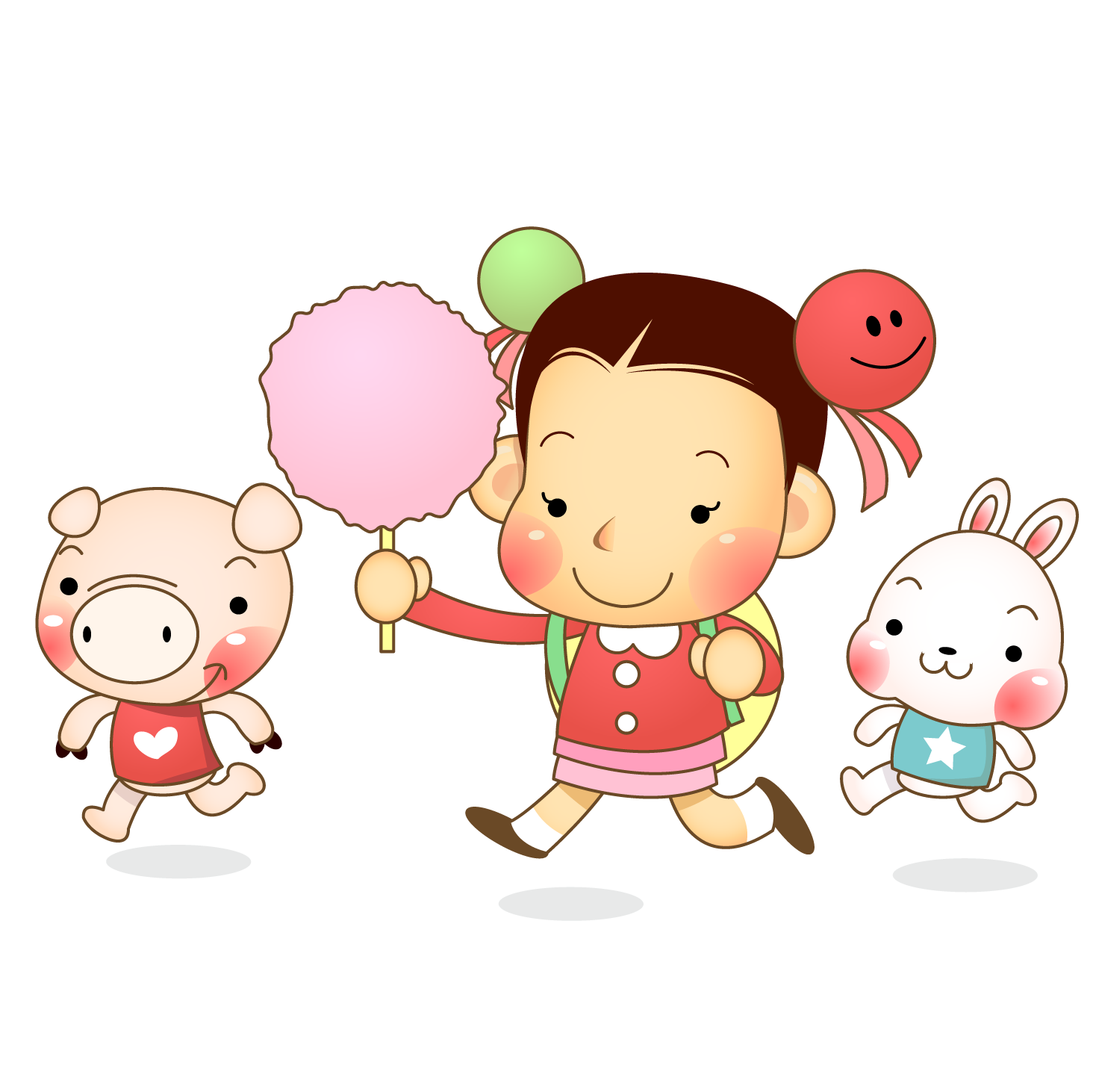 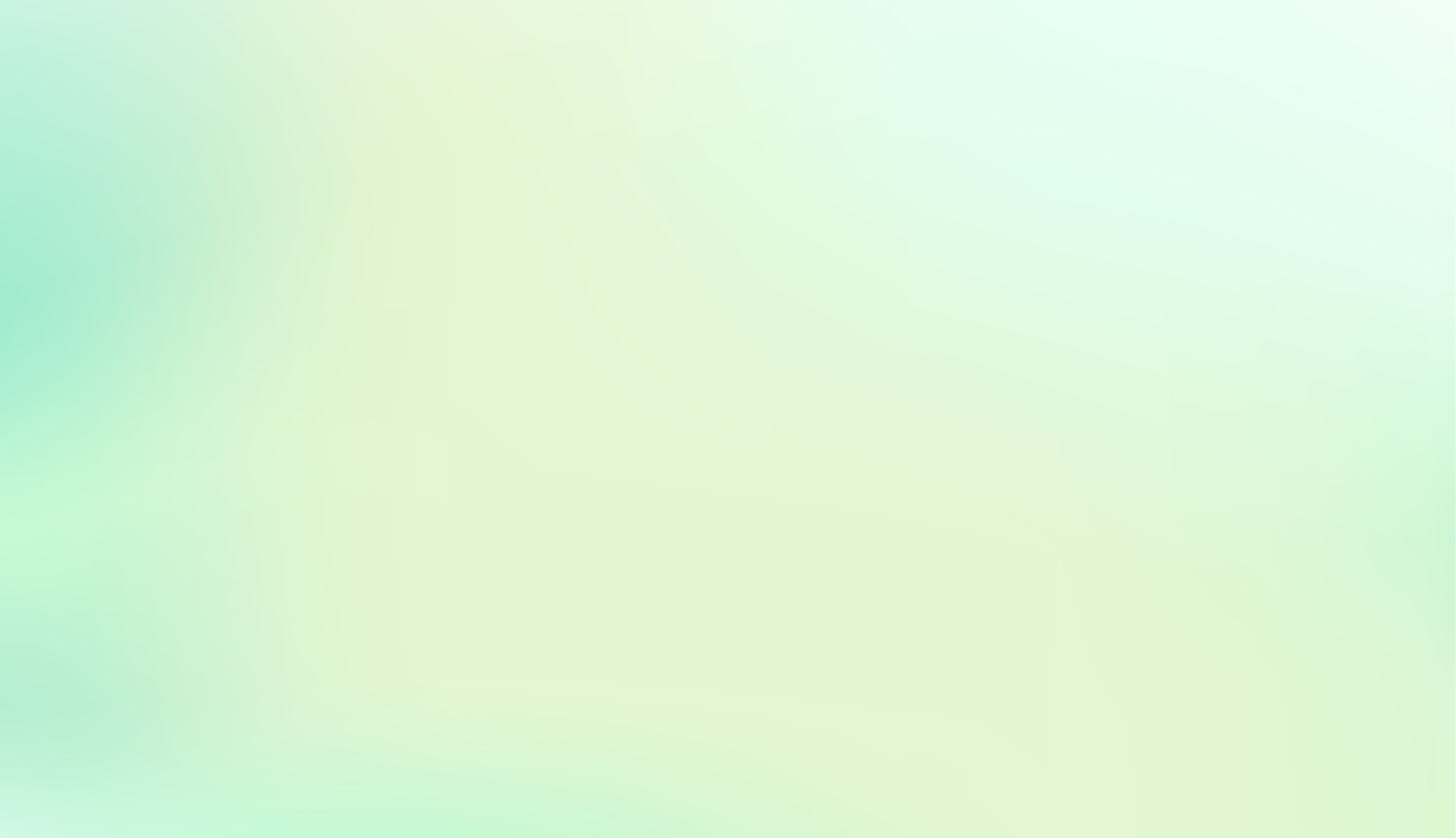 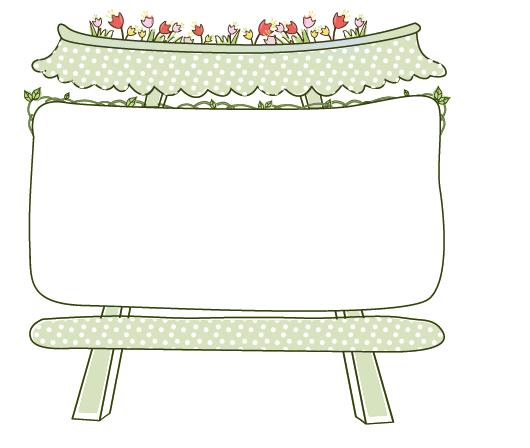 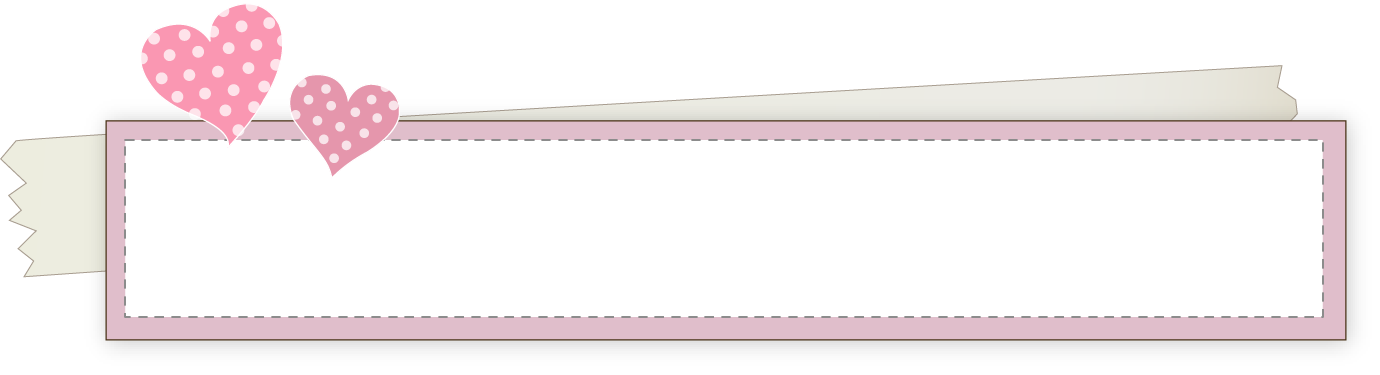 Viết bài thơ lục bát
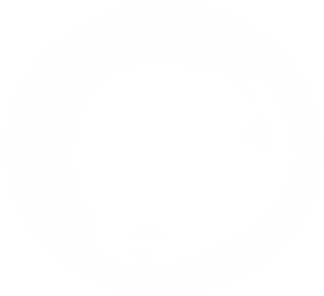 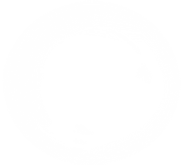 2. Tìm ý 
- Em muốn viết bài thơ về ai? 
- Những điều gì khiến em ấn tượng về người đó (tình cảm yêu thương, hình dáng, cử chỉ, việc làm,...)?
- Tình cảm của em đối với người ấy (yêu thương, trân trọng, cảm phục,...).
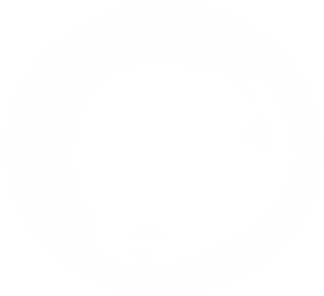 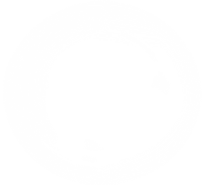 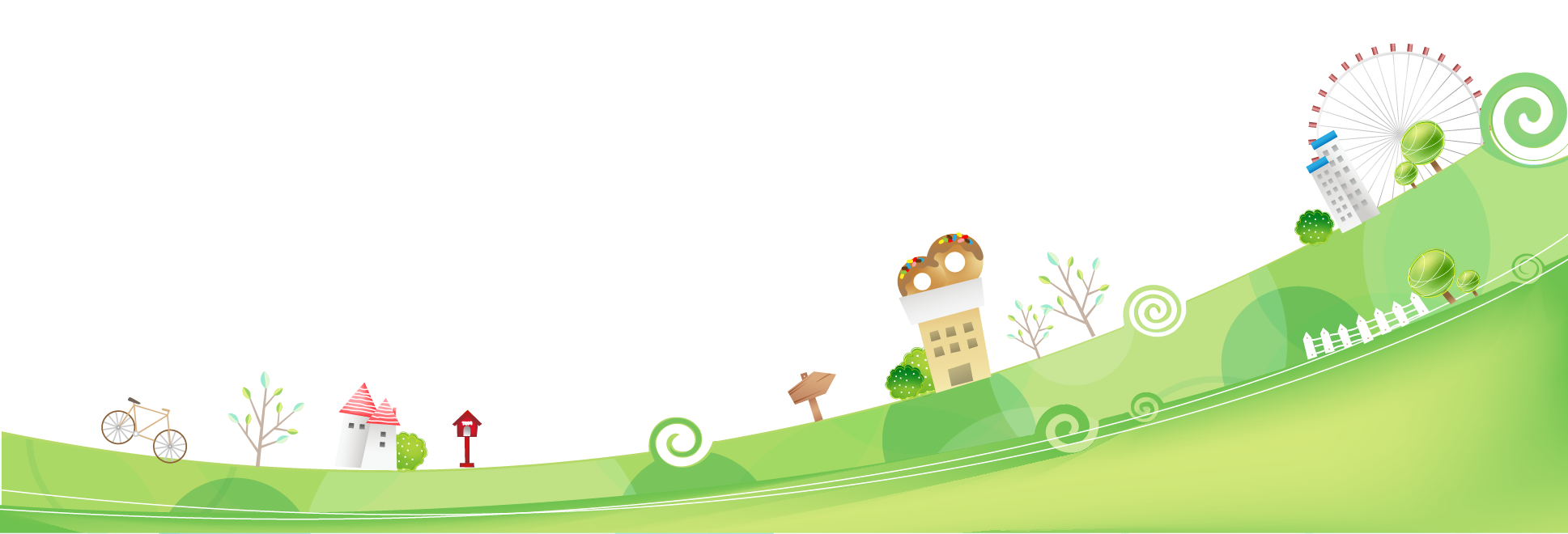 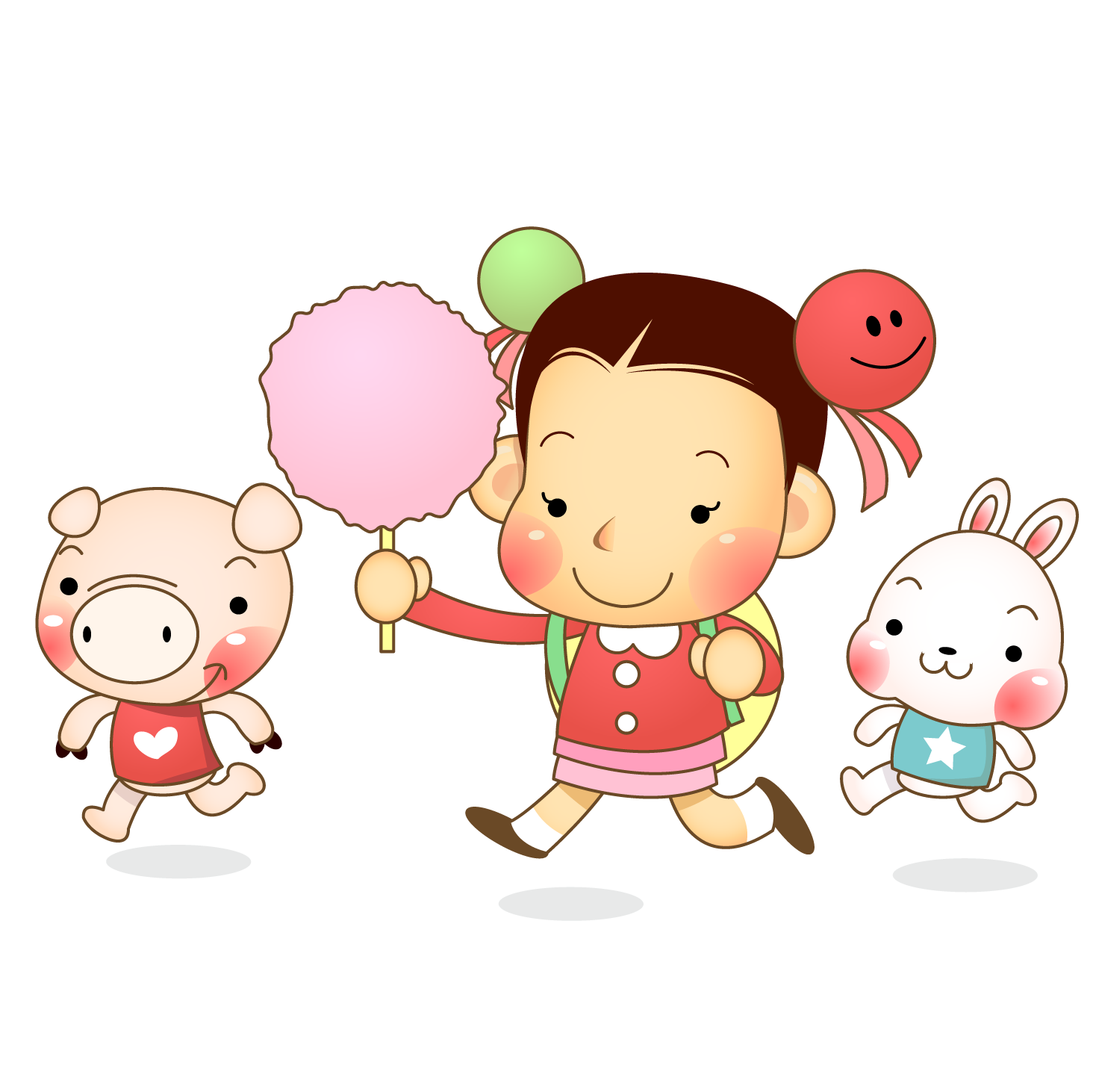 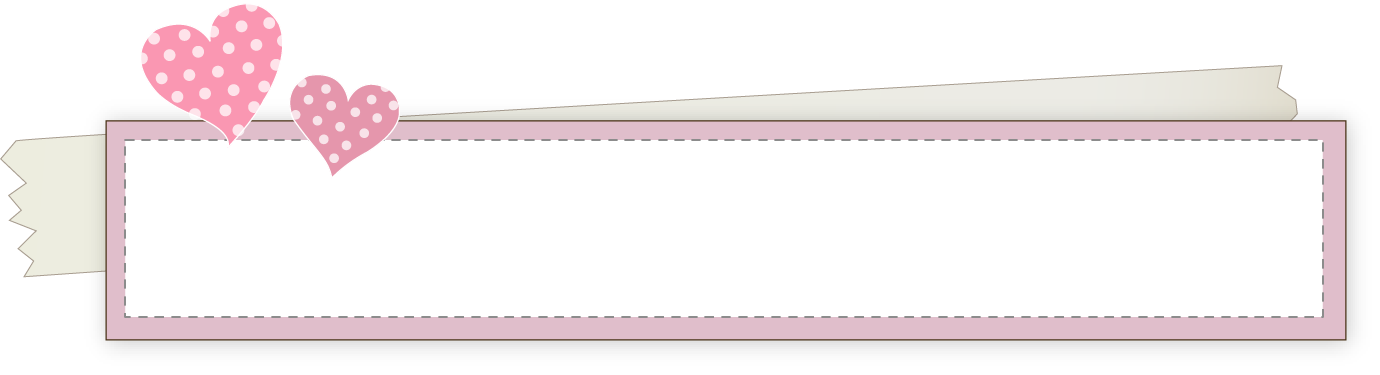 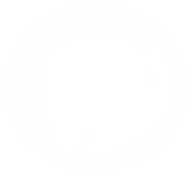 Viết bài thơ tự do
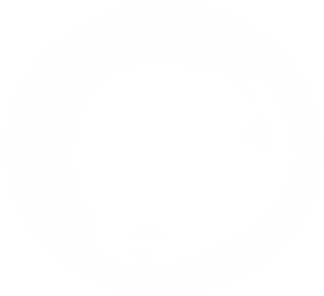 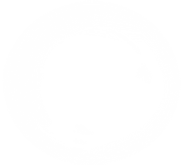 3. Viết bài
- Bắt đầu bằng hình ảnh của người em muốn viết (Ví dụ: Đôi bàn tay, cái lưng còng, mái tóc điểm bạc,...) hoặc từ hành động, suy nghĩ, tình cảm em dành cho người ấy;
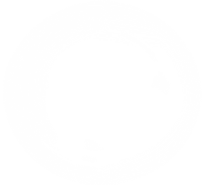 - Lựa chọn từ ngữ thích hợp để thể hiện hình ảnh về người mà em muốn viết và diễn tả tình cảm của em với người đó.
- Chú ý vận dụng kết hợp các biện pháp tu từ: so sánh, ẩn dụ
- Sắp xếp các từ ngữ, câu cho hợp lí, dễ hiểu.
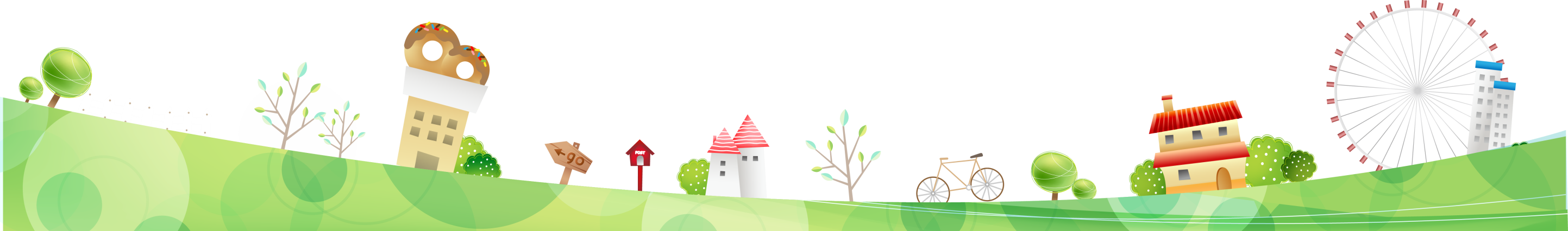 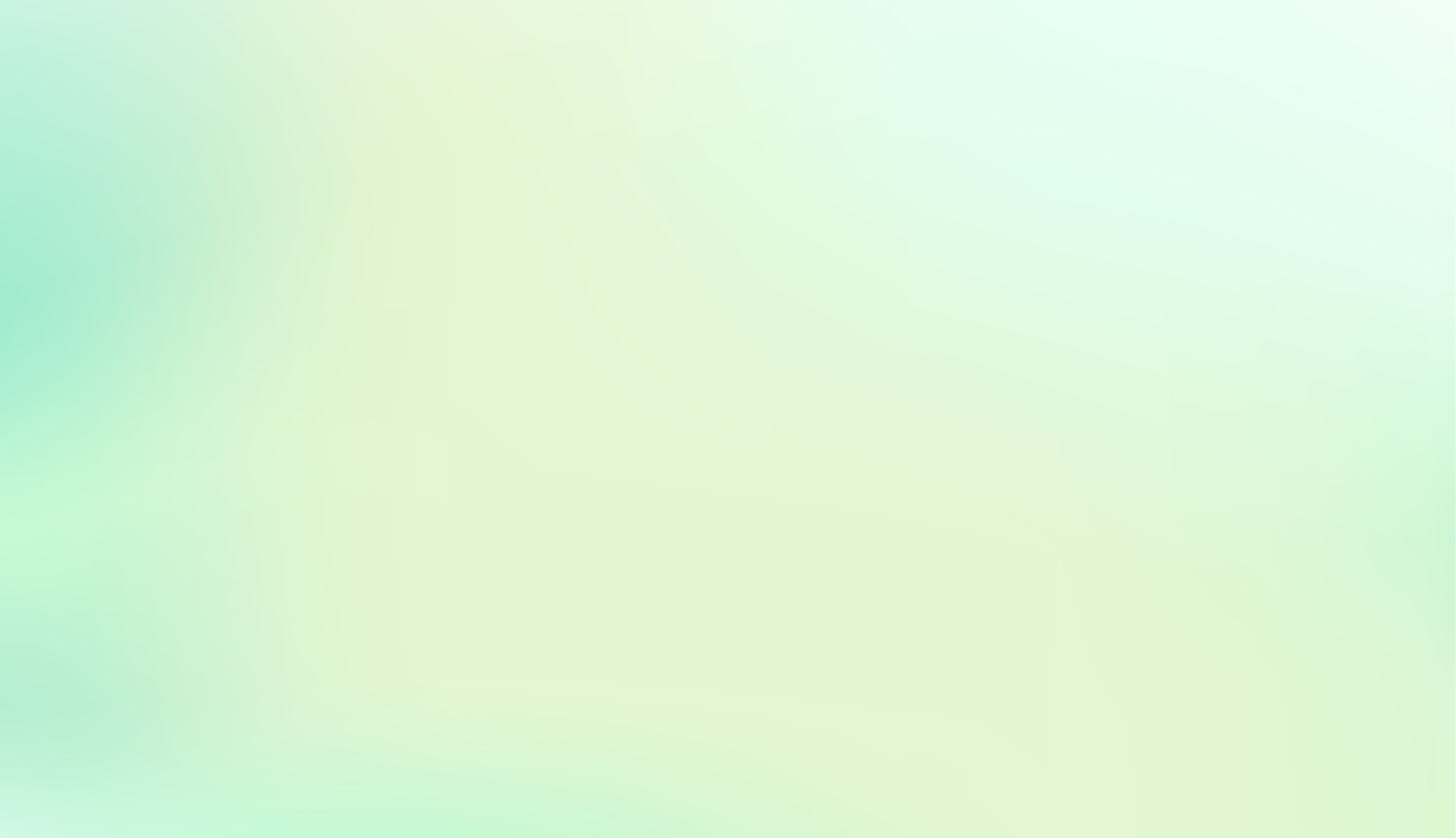 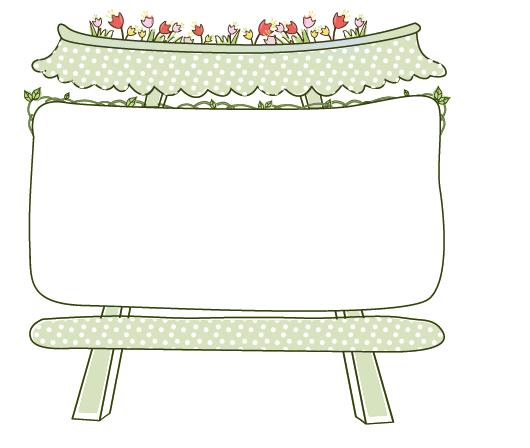 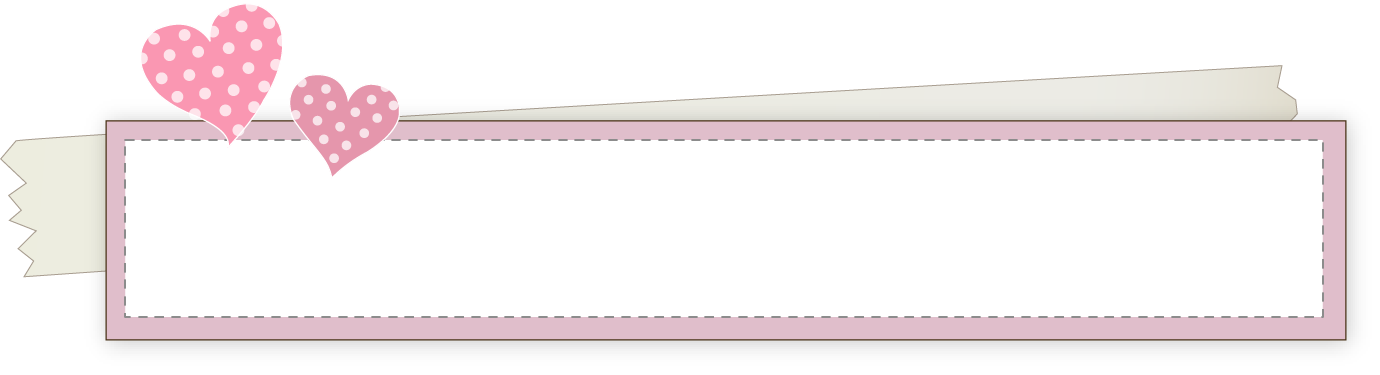 Viết bài thơ tự do
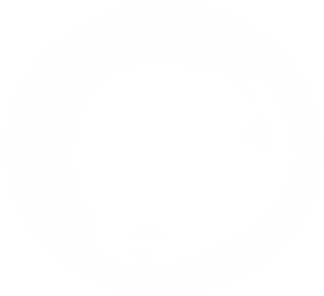 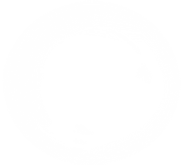 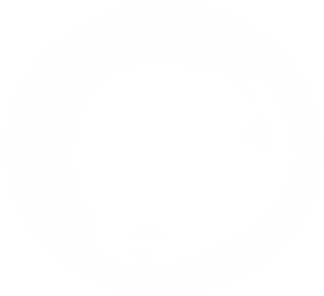 4. Kiểm tra lại, chỉnh sửa (nếu cần):
- Đọc lại bài thơ đã viết;
- Có tồn tại lỗi chỉnh tả nào không?
- Bài thơ có tập trung thể hiện về người em chọn viết và thể hiện được tình cảm của em dành cho người đó chưa? Có cần thay thế từ ngữ nào để câu thơ, bài thơ diễn tả được chính xác hoặc hay hơn không?
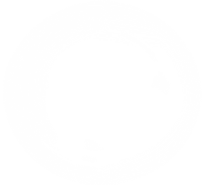 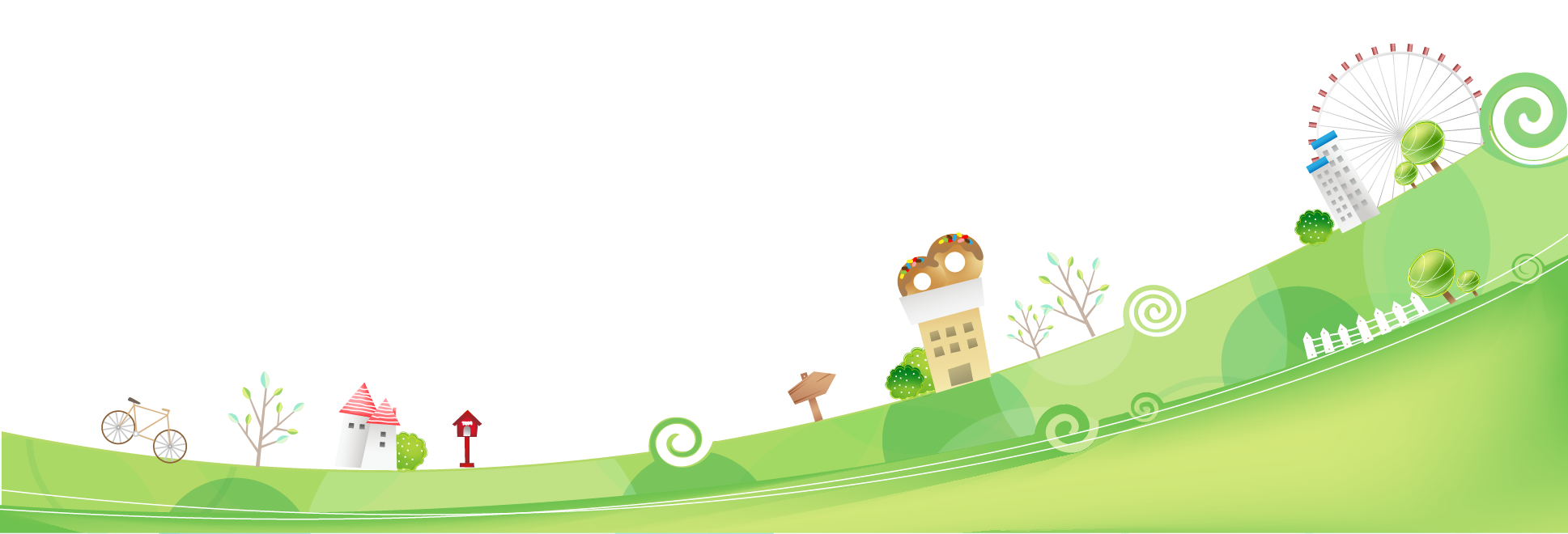 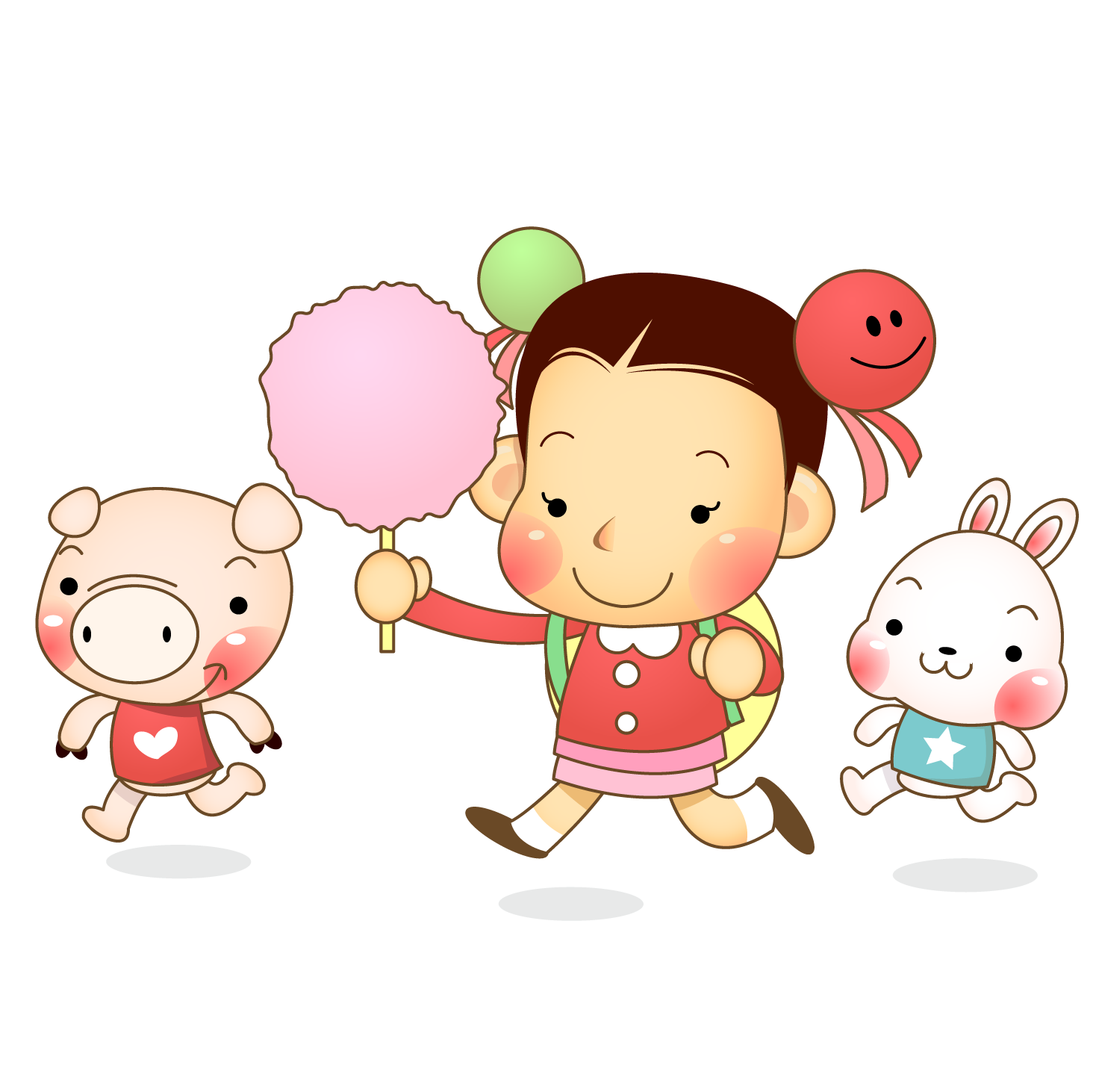 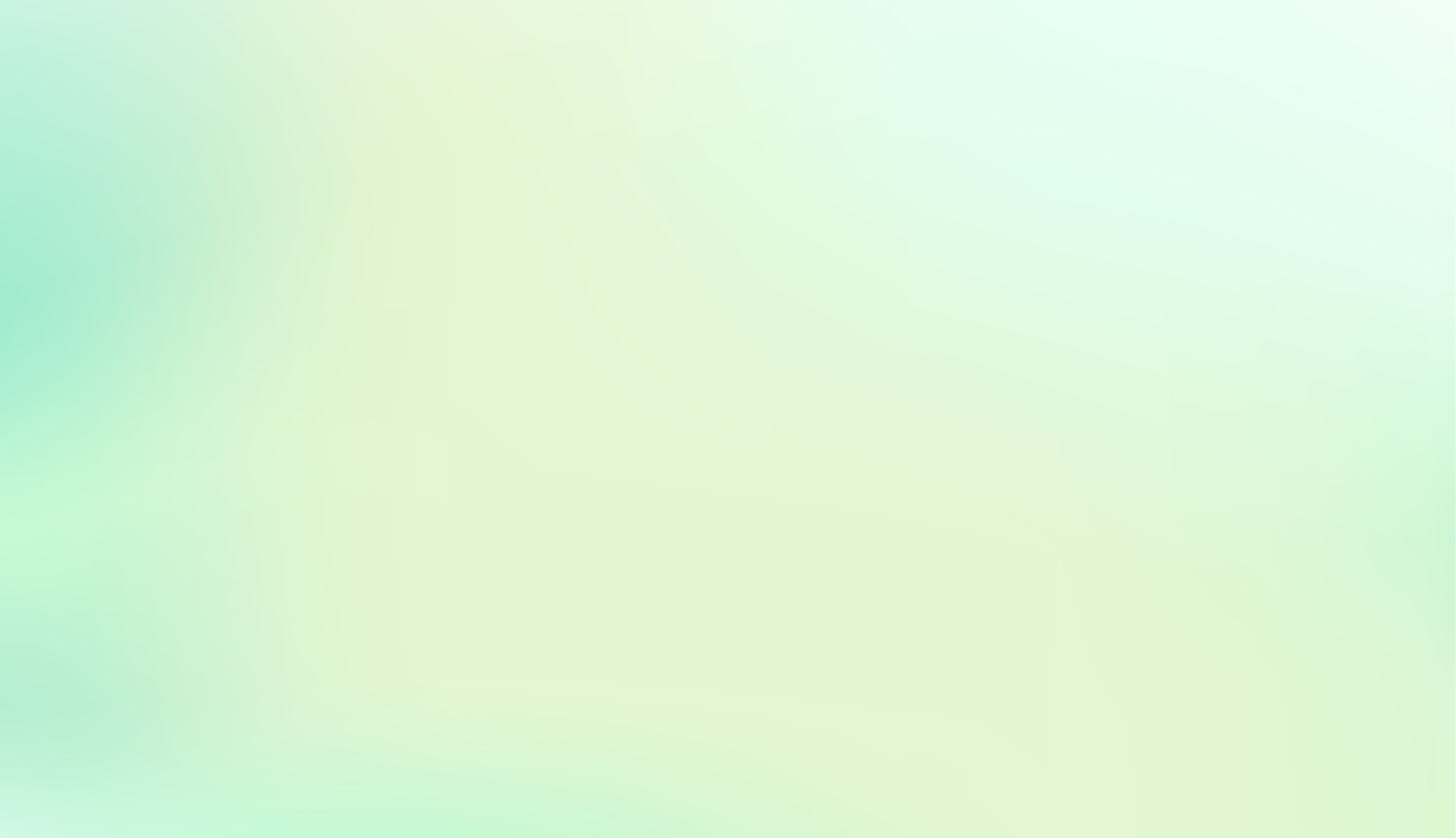 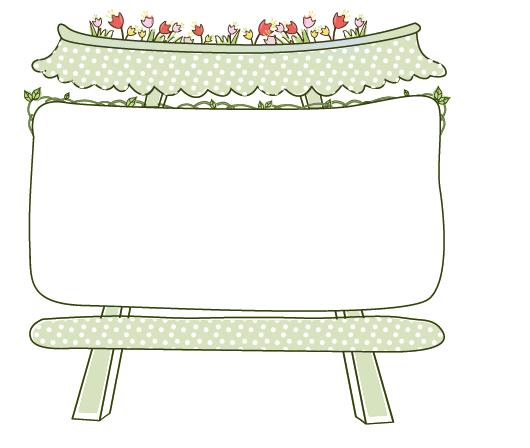 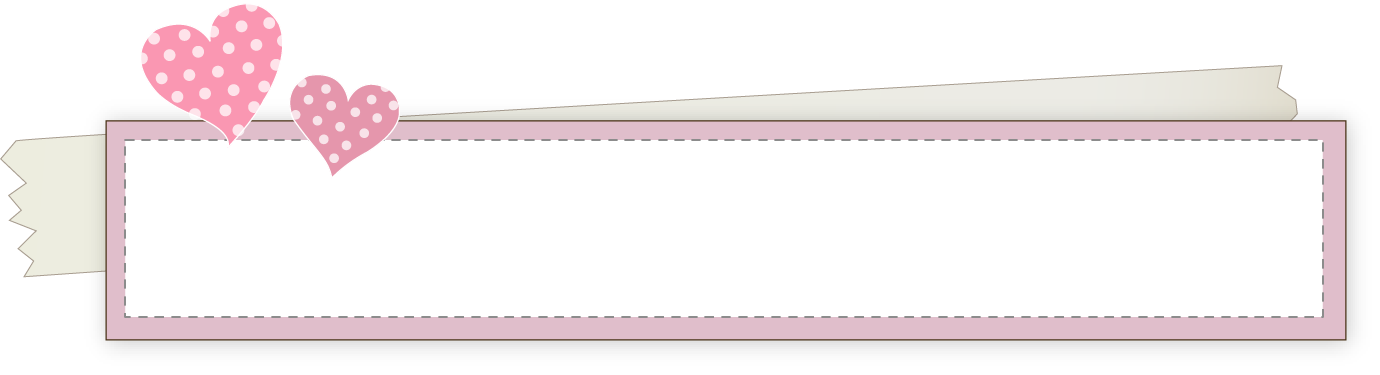 TRẢ BÀI
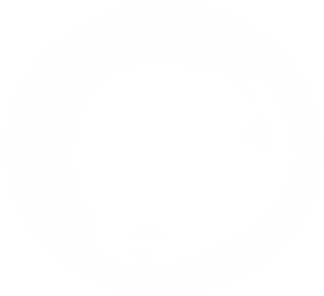 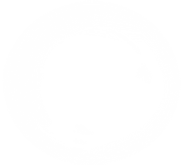 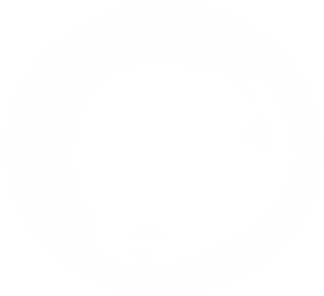 - Thấy được ưu điểm, nhược điểm của bài viết.
- Chỉnh sửa bài viết cho mình và cho bạn.
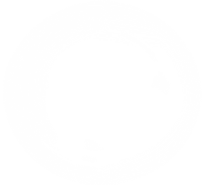 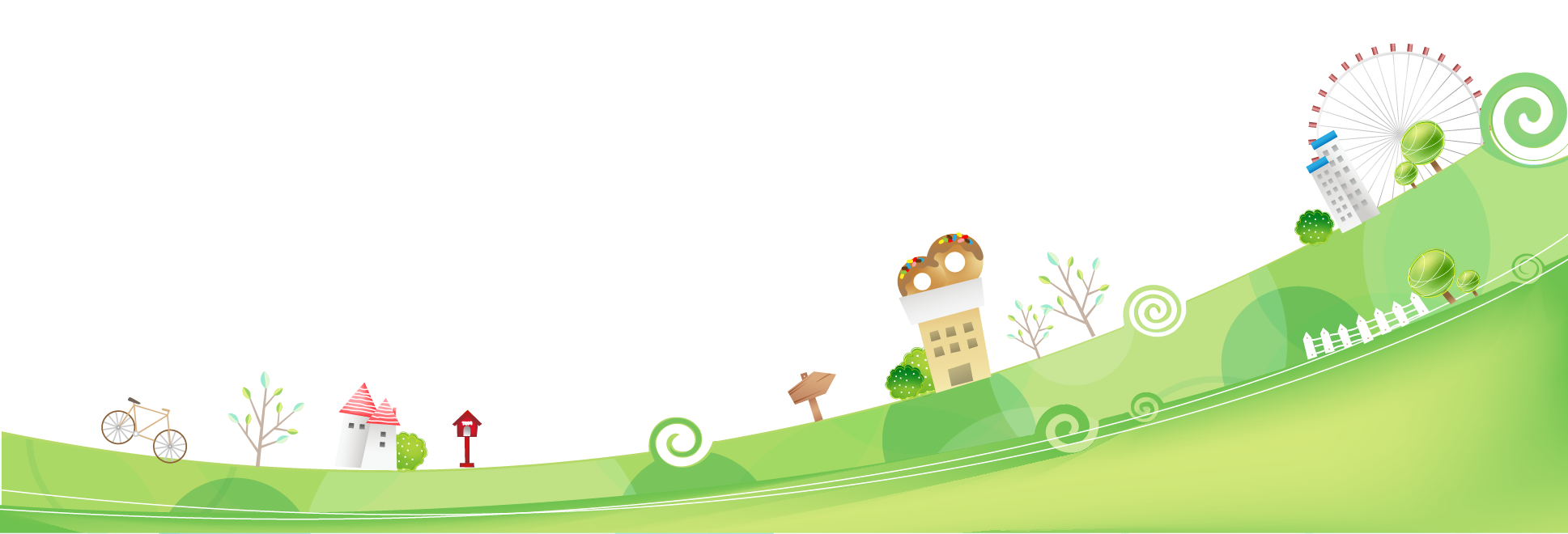 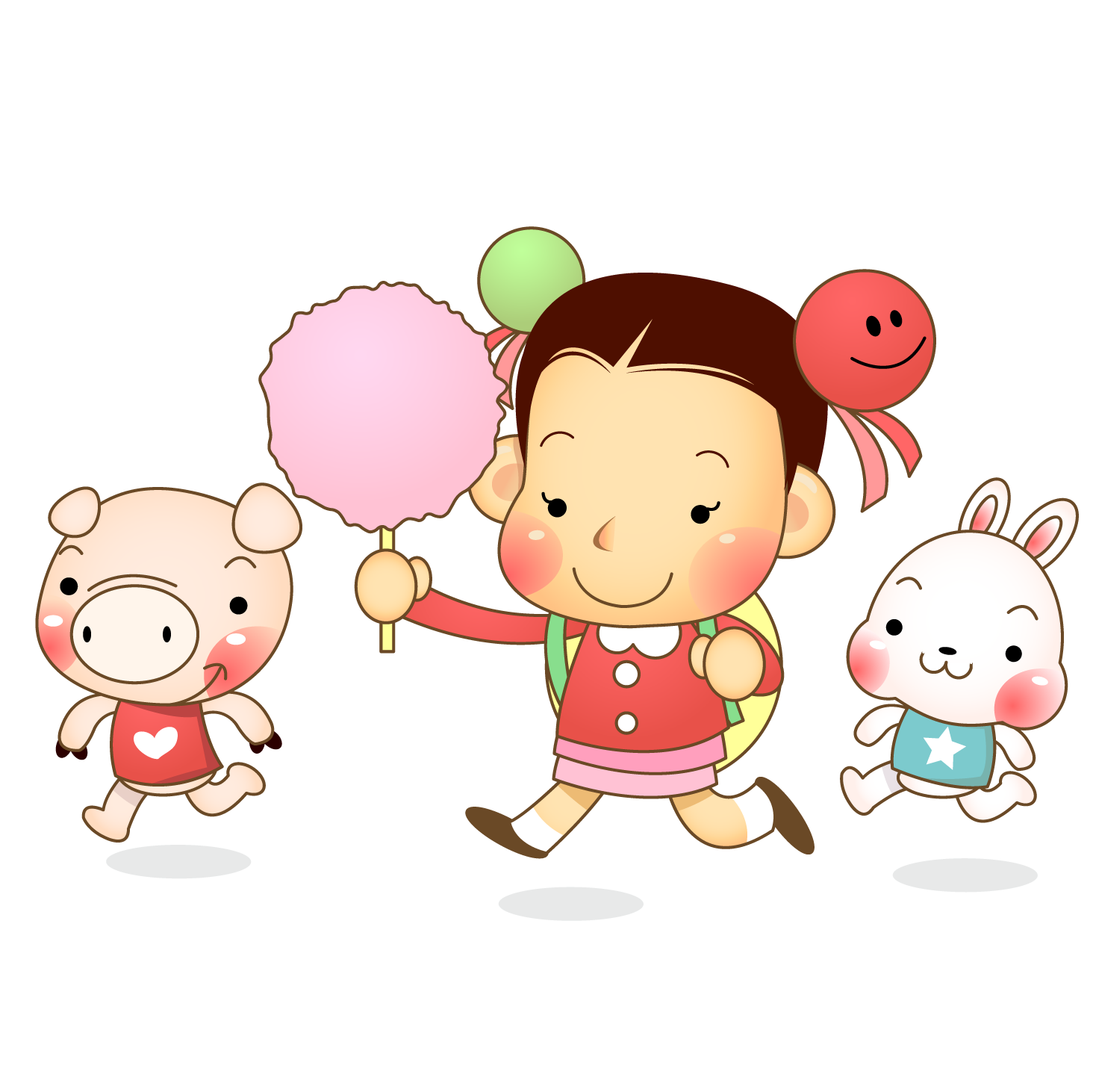 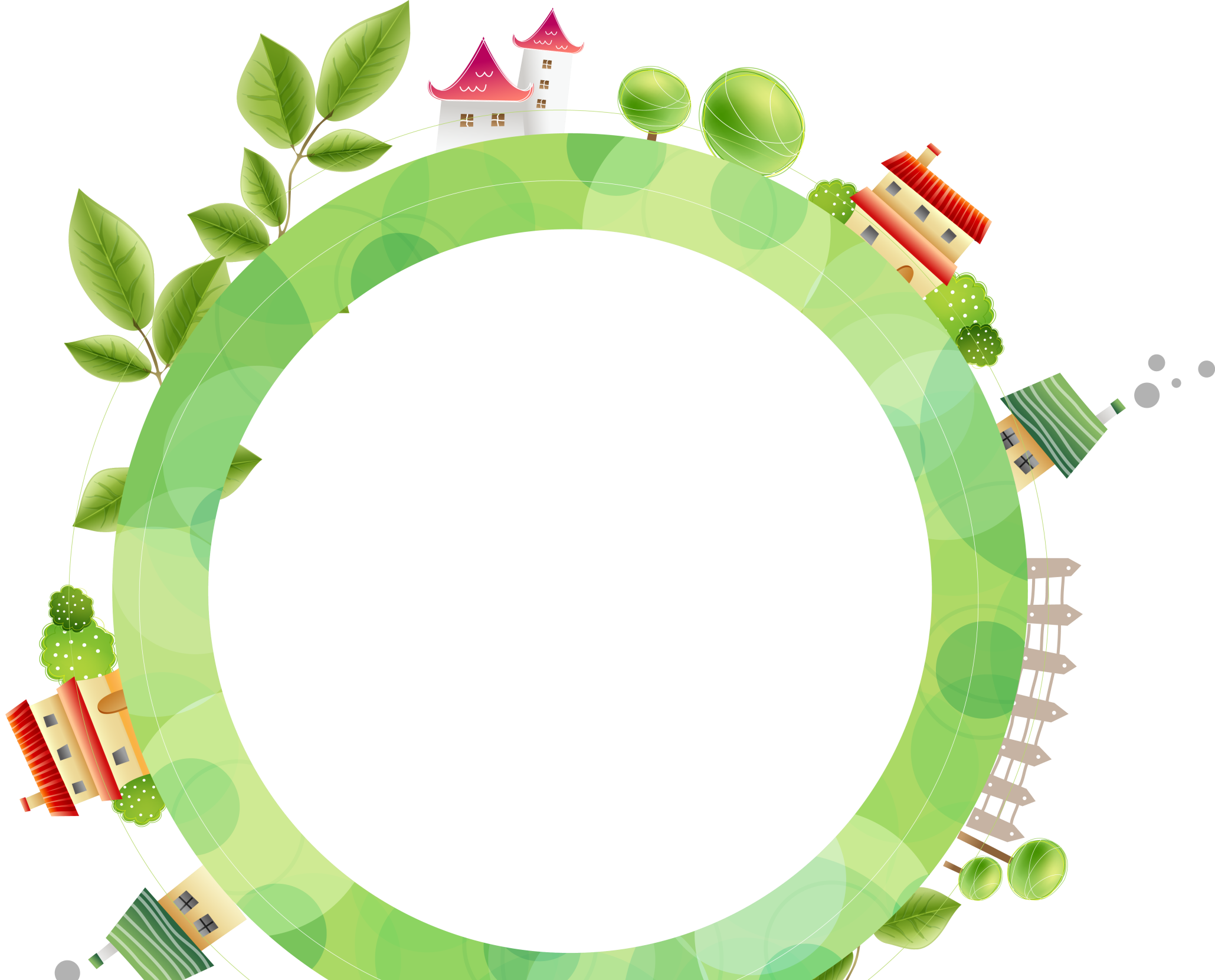 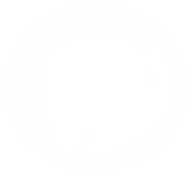 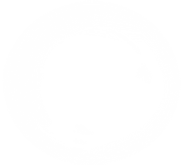 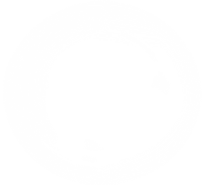 03
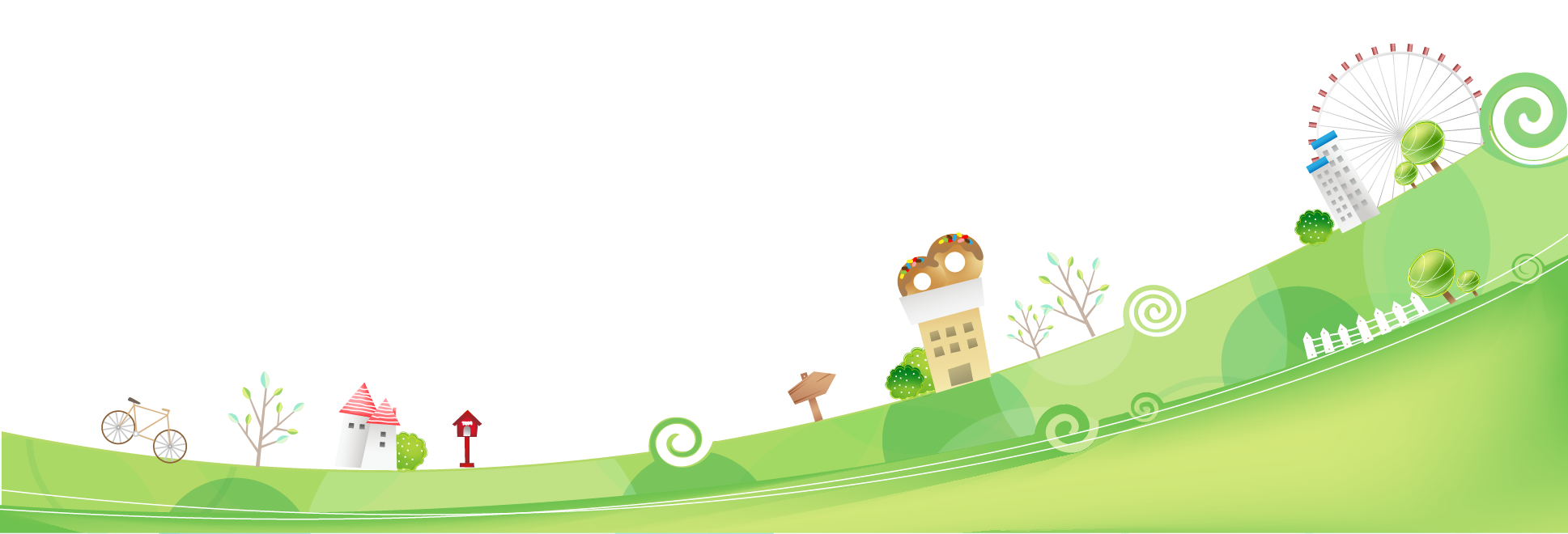 LUYỆN TẬP
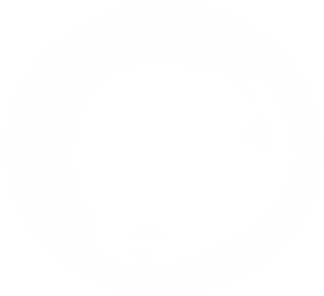 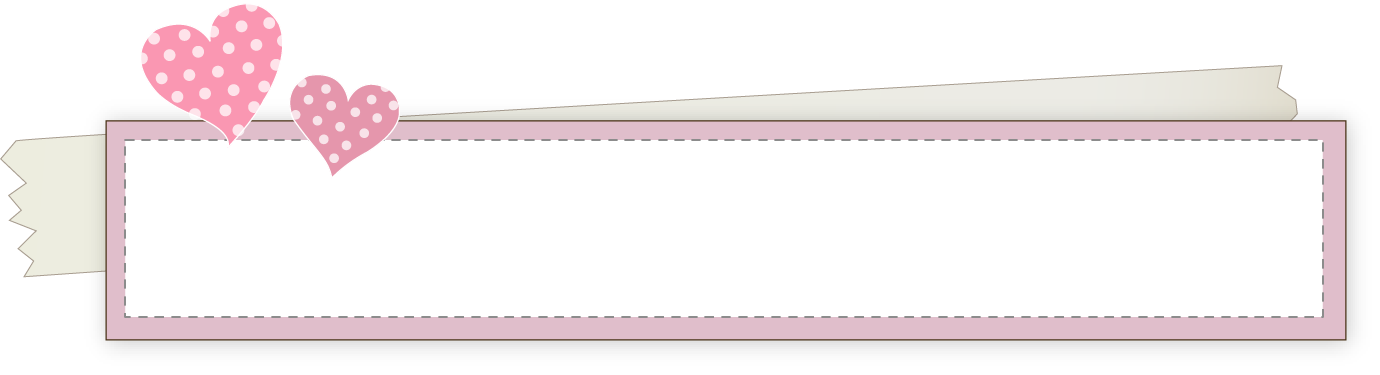 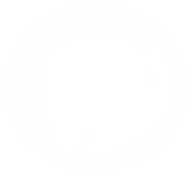 Mảnh ghép hoàn hảo
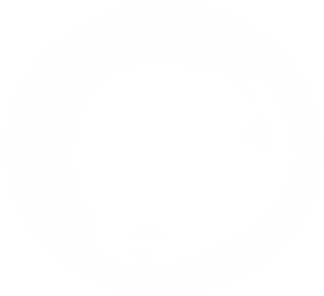 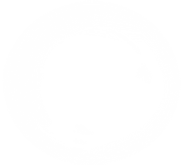 Các câu thơ sau có từ nào không phù hợp? Hãy thay thế lại cho hay.
Mỗi đông về con nhớ mẹ nơi xaCăn nhà cũ gió bắc lùa khung cửa chính
Mỗi đông về con nhớ mẹ nơi xa       Căn nhà cũ gió bắc lùa khung cửa sổ
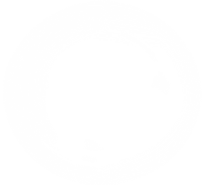 chính
Mái nhà tranh đêm trăng sáng khóm dừaNhư đứa trẻ nô đùa trong còn thời thơ dại
Mái nhà tranh đêm trăng sáng khóm dừaNhư đứa trẻ nô đùa trong thời còn thơ nhỏ
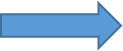 nhỏ
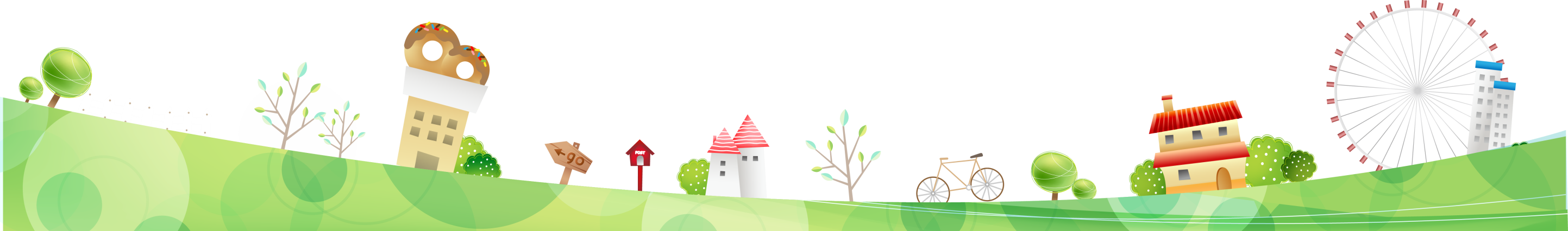 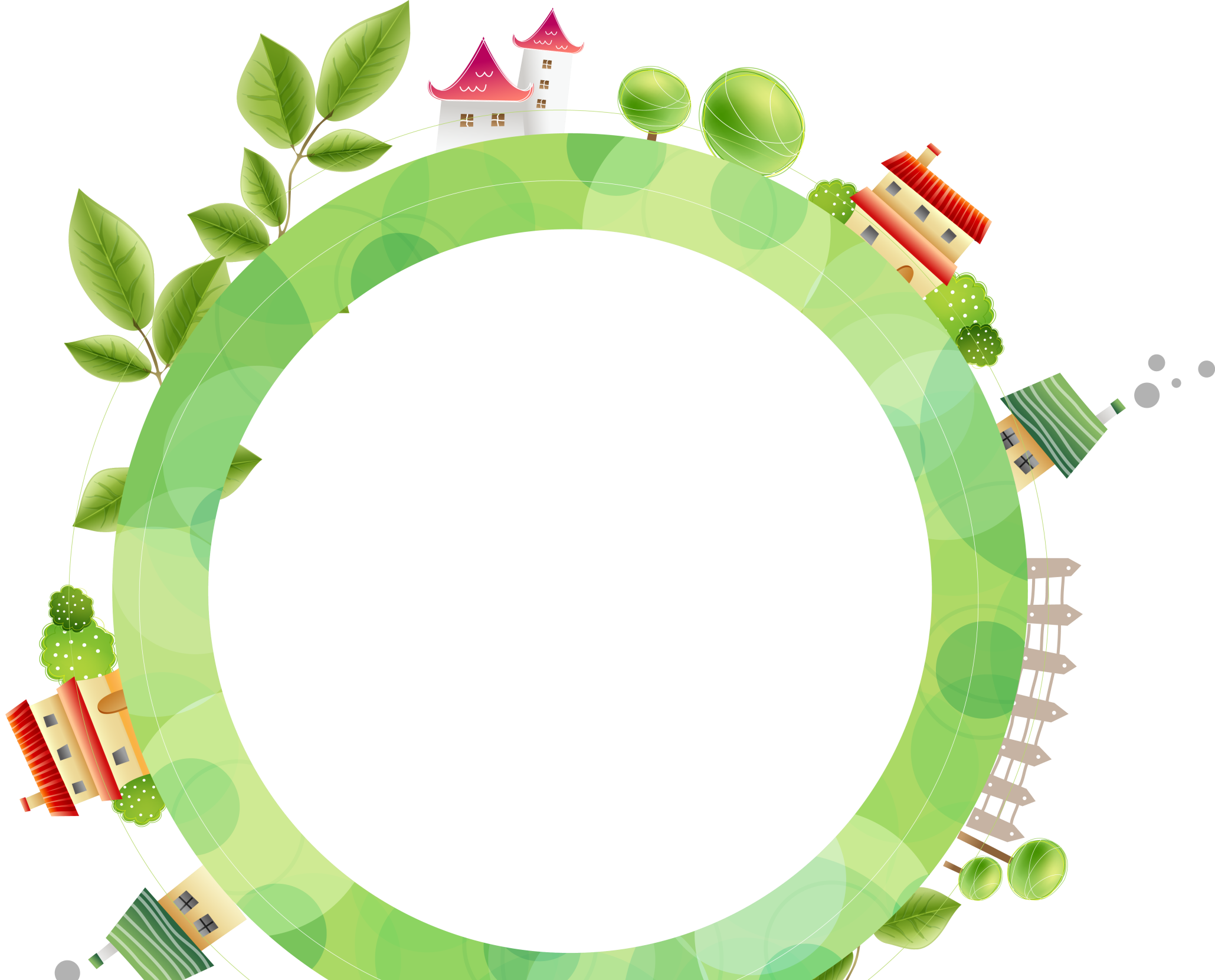 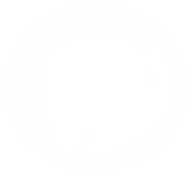 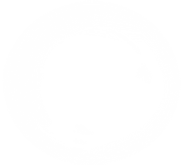 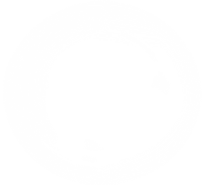 04
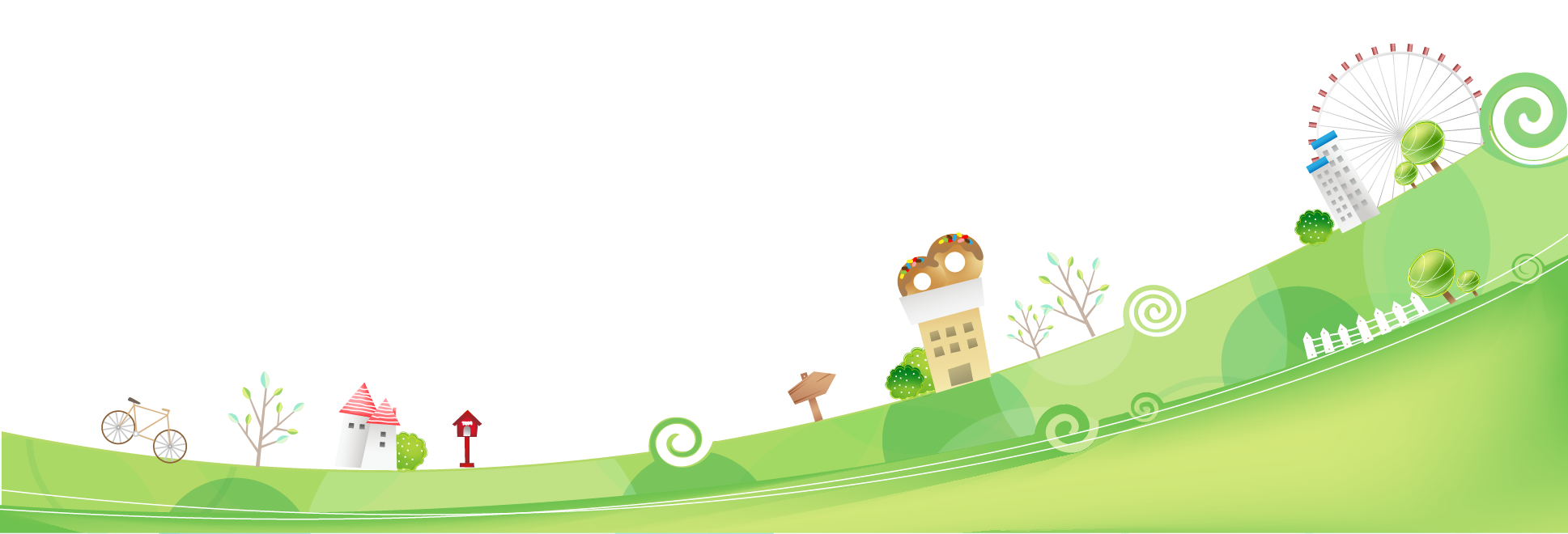 VẬN DỤNG
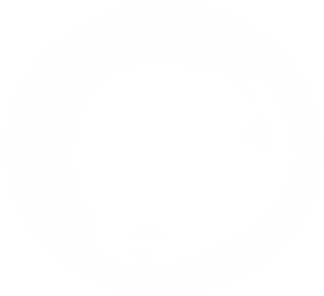 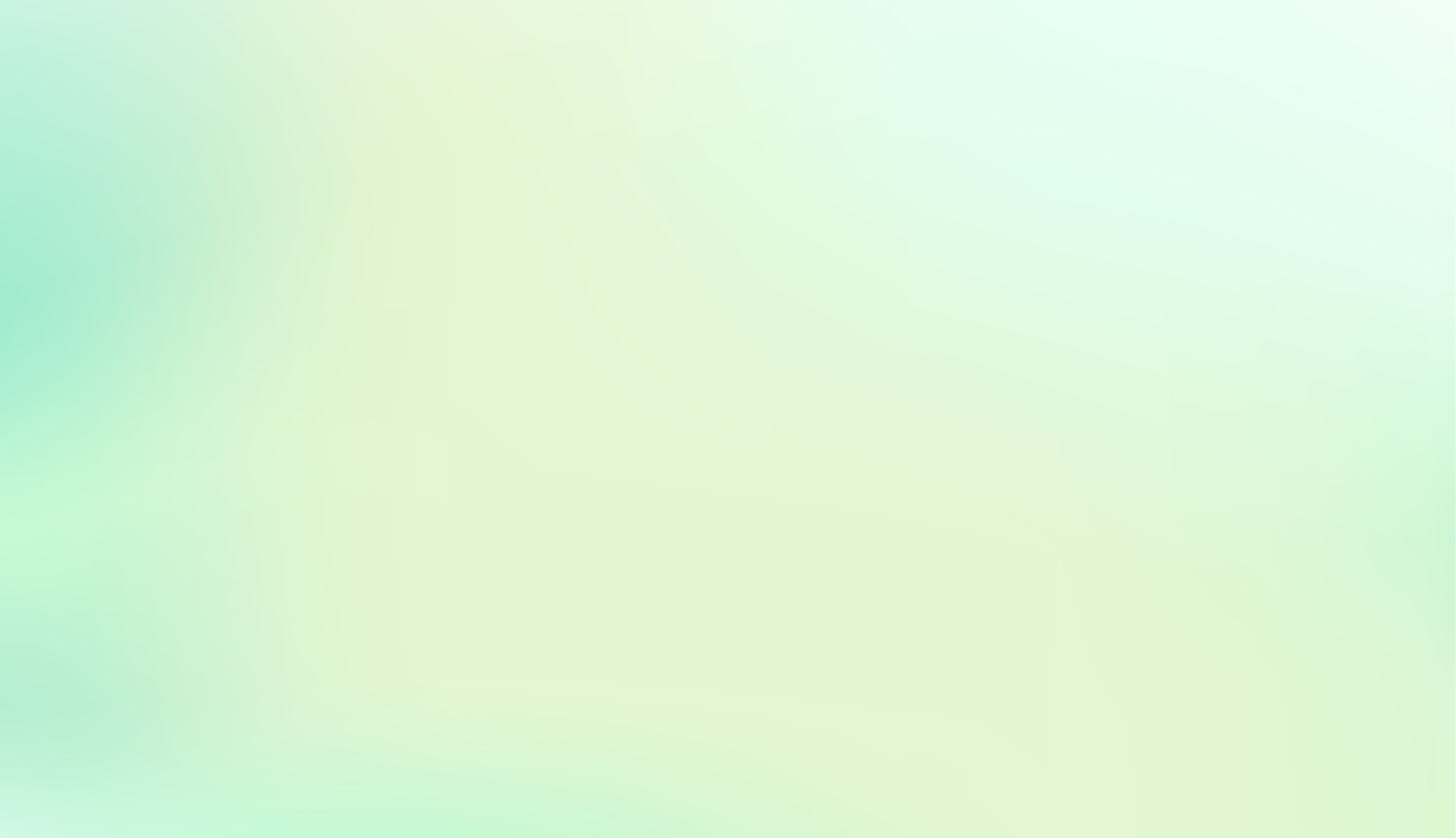 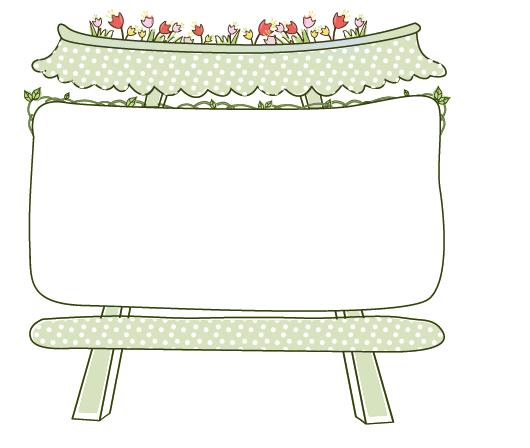 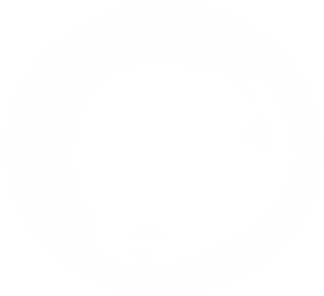 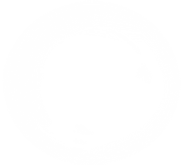 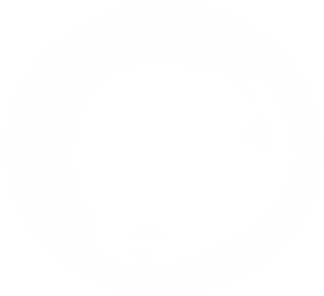 Tự sáng tác bài thơ tự do ngắn 
chủ đề về mái trường hoặc bạn bè.
(Hoàn thiện ở nhà, nộp sản phẩm qua zalo cho cô giáo)
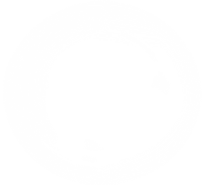 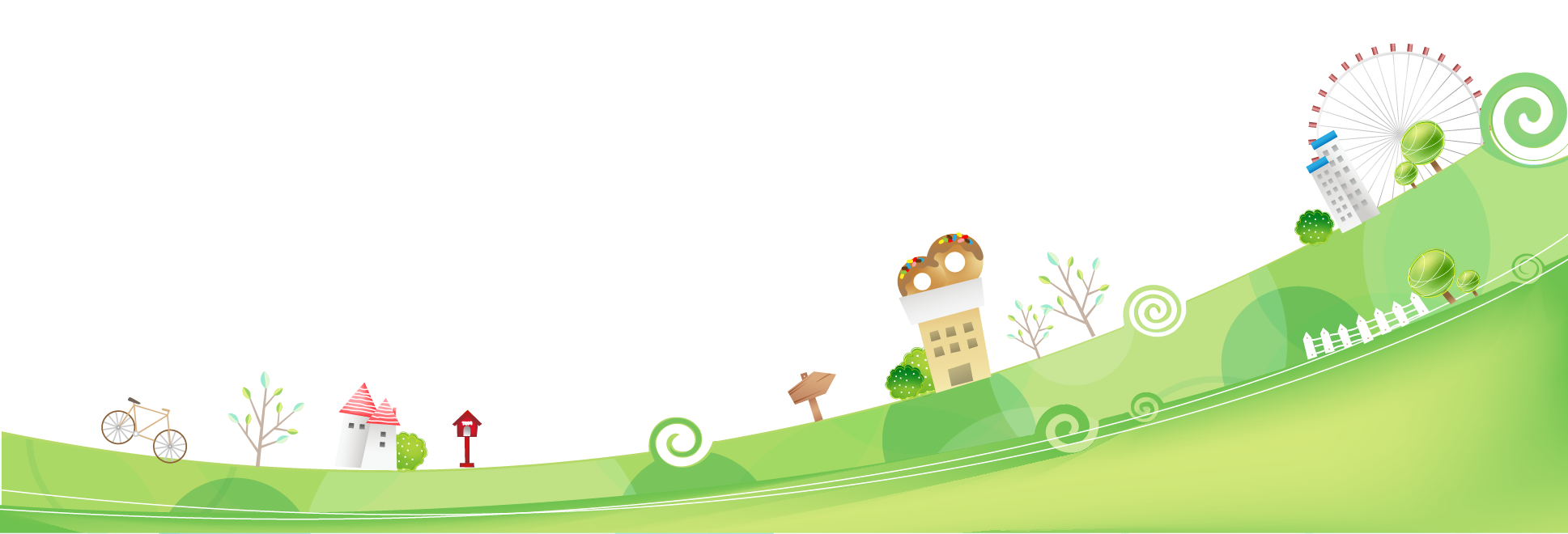 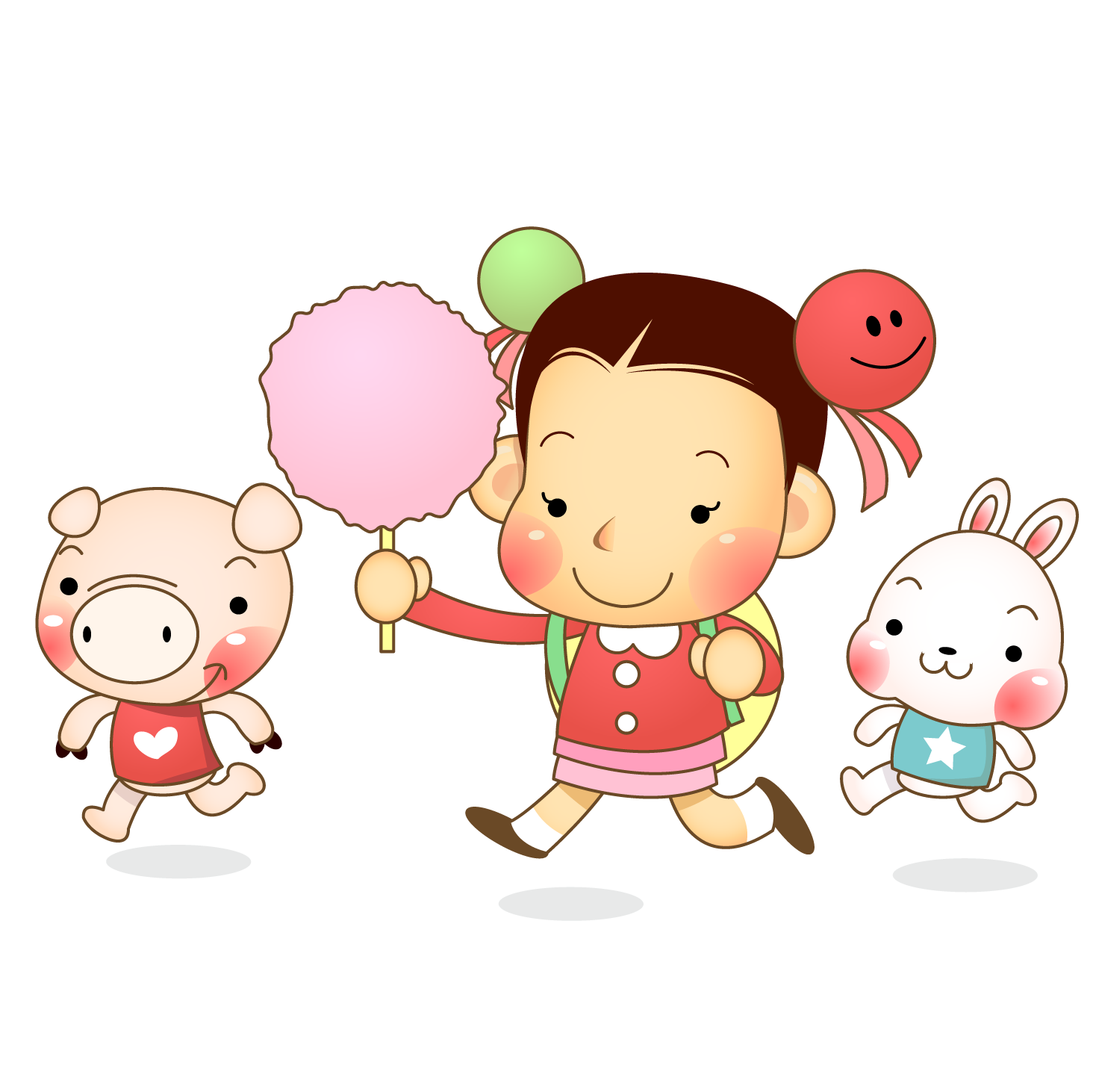 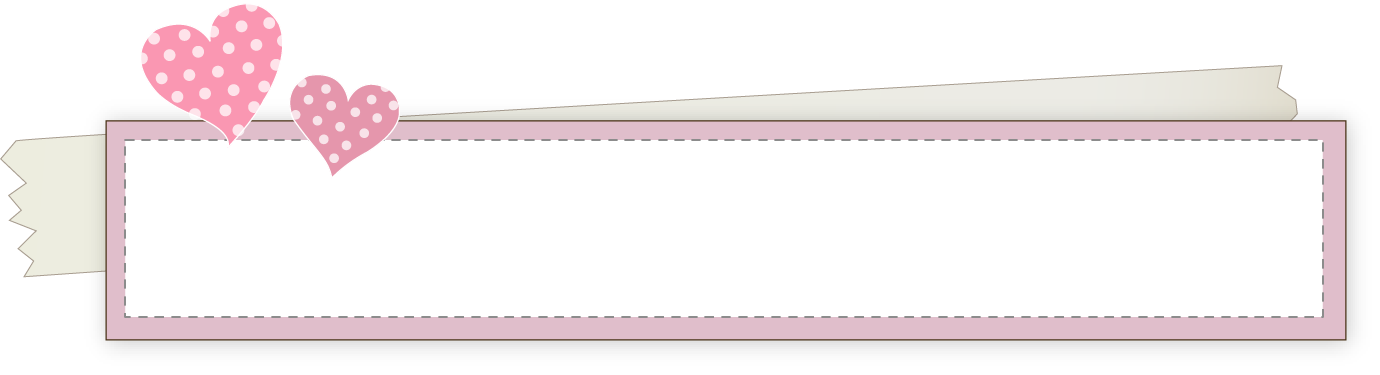 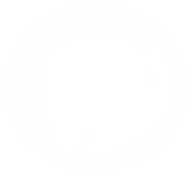 Dặn dò
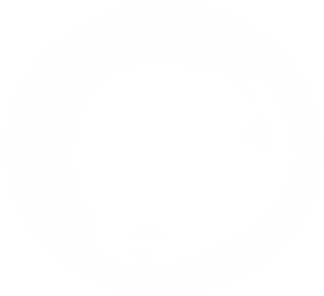 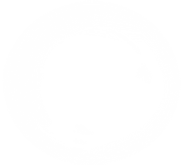 Đọc trước và chuẩn bị phần Nói và nghe。
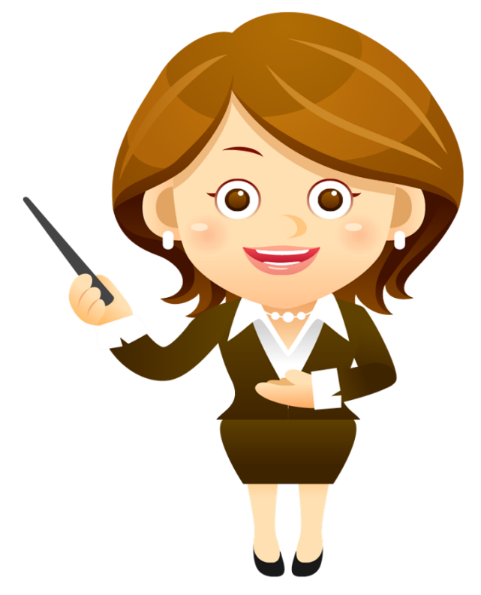 02
03
04
Hoàn thiện bài tập;
01
+      Ghi nhớ nội dung kiến thức về thơ tự do;
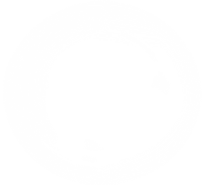 Tìm đọc thêm các bài thơ tự do;.
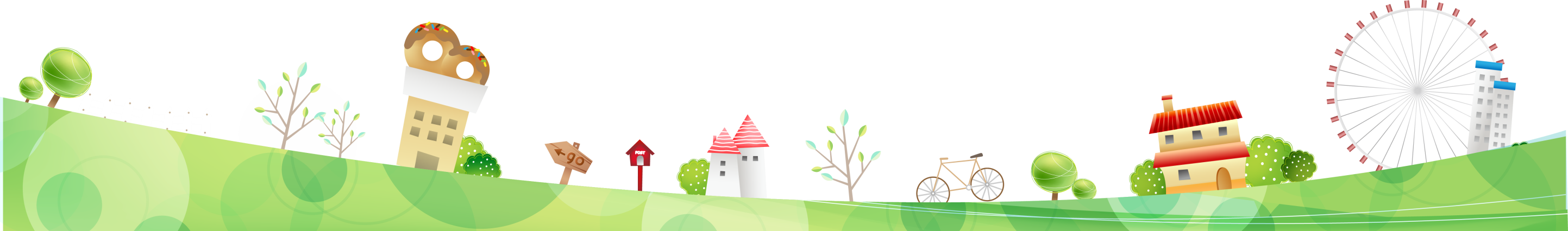 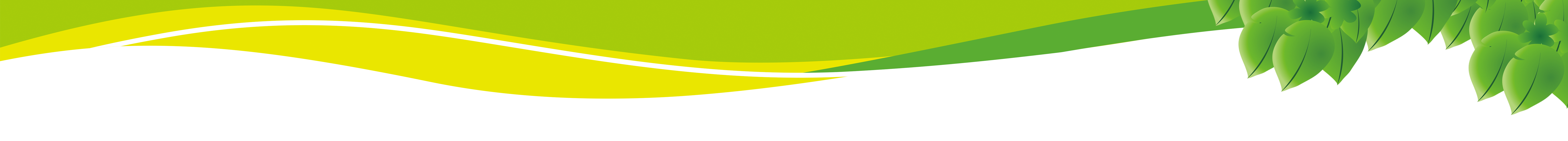 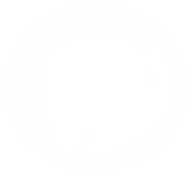 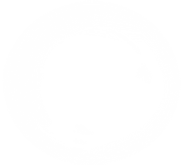 TRÂN TRỌNG CẢM ƠN！
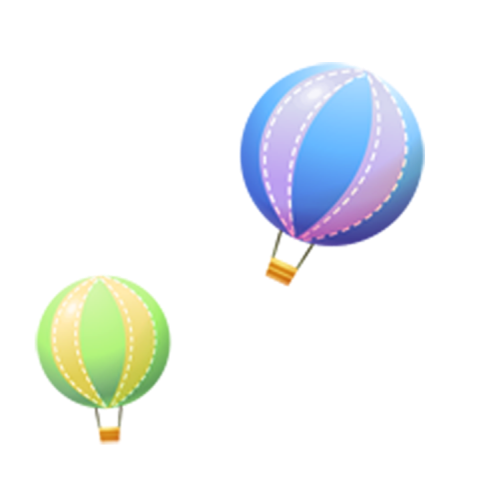 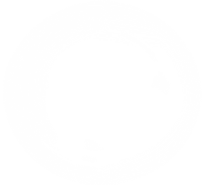 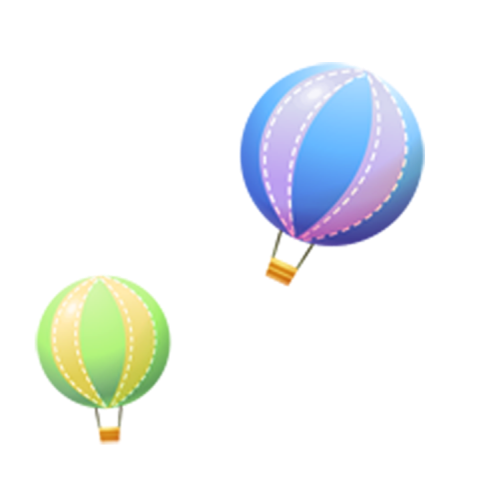 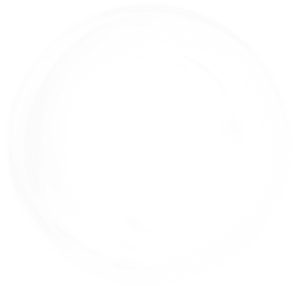 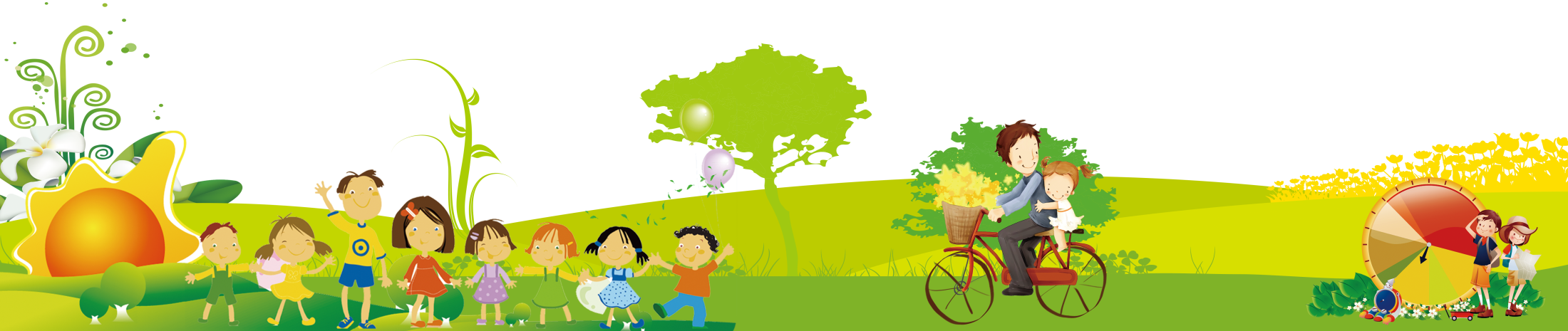